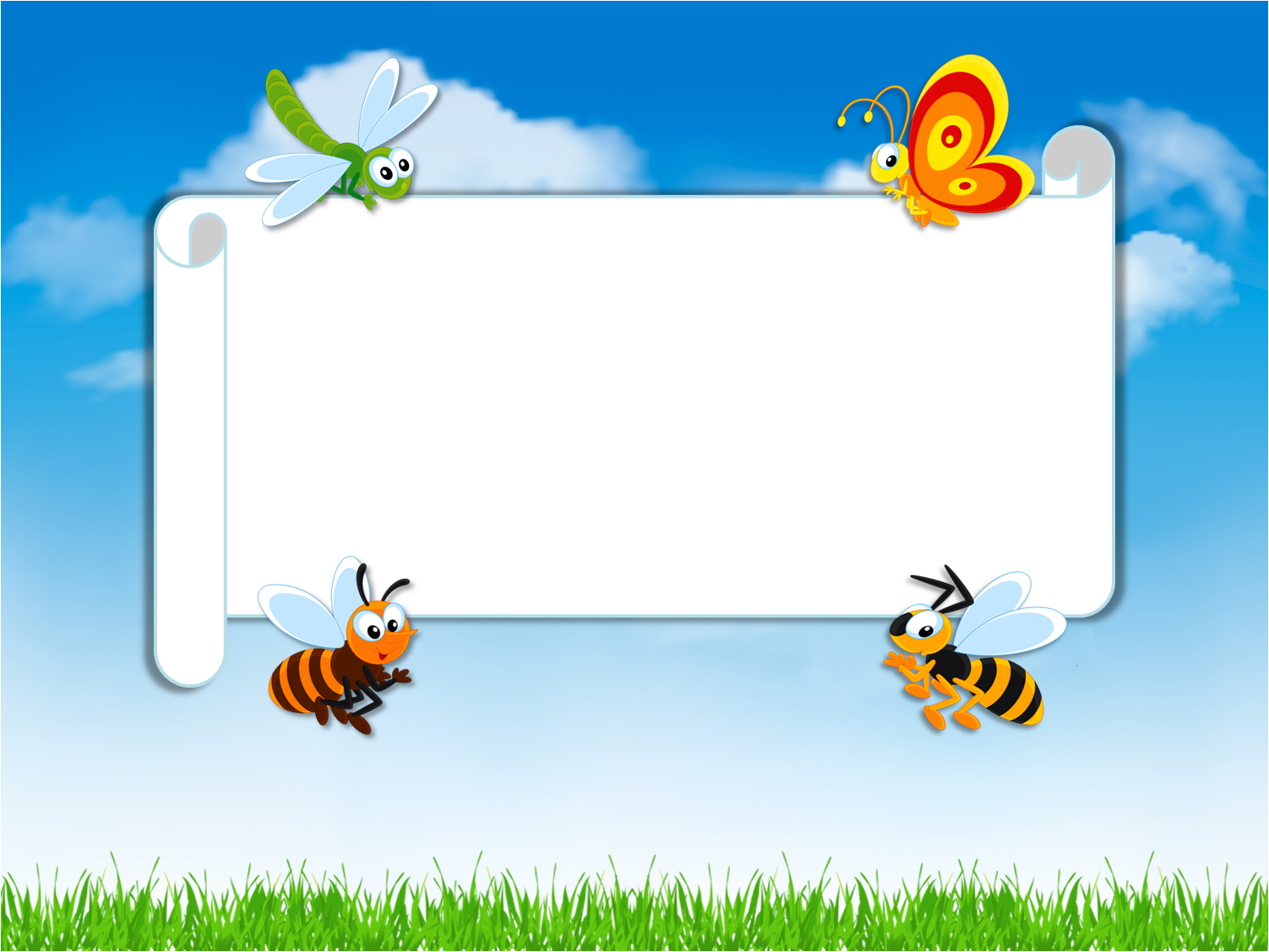 Проект по экологии
младшая группа «Сказка»


Воспитатель: Беляевских  Татьяна  Анатольевна


2016 год
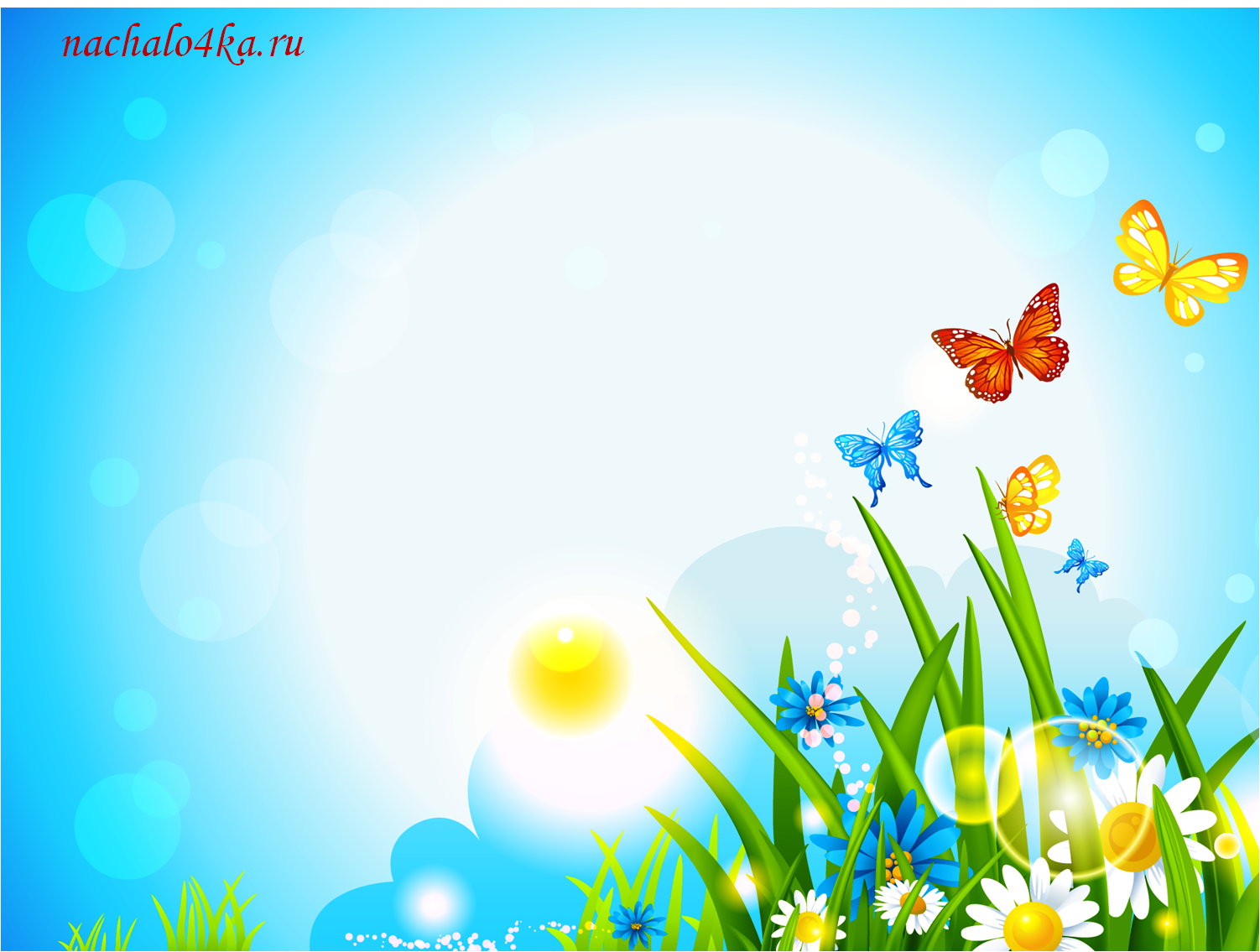 Цель: Создание благоприятных условий на участке детского сада для экологического воспитания детей. Знакомство с разными объектами живой природы.
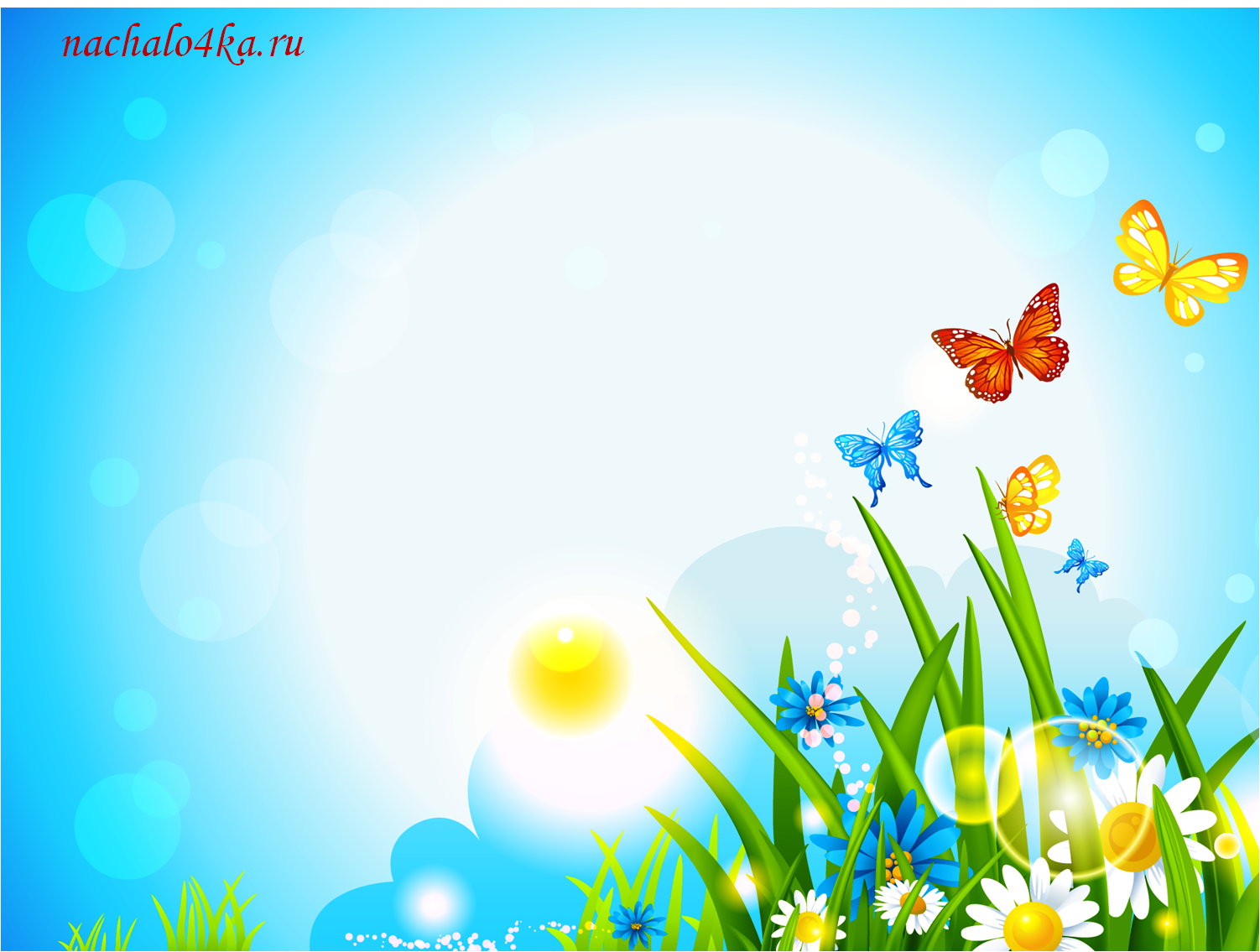 Задачи: 
Развивать у детей экологические представления о растениях в природе, выделять характерные признаки.
Формировать умение передавать свои впечатления от общения с природой.
Познакомить с разными объектами живой природы и показать ее взаимосвязь с окружающим миром.
Сделать общение ребенка с природой безопасным для ребенка и самой природы.
Формировать чувства близости к природе и сопереживанию всему живому, заботы и бережного отношения к природе.
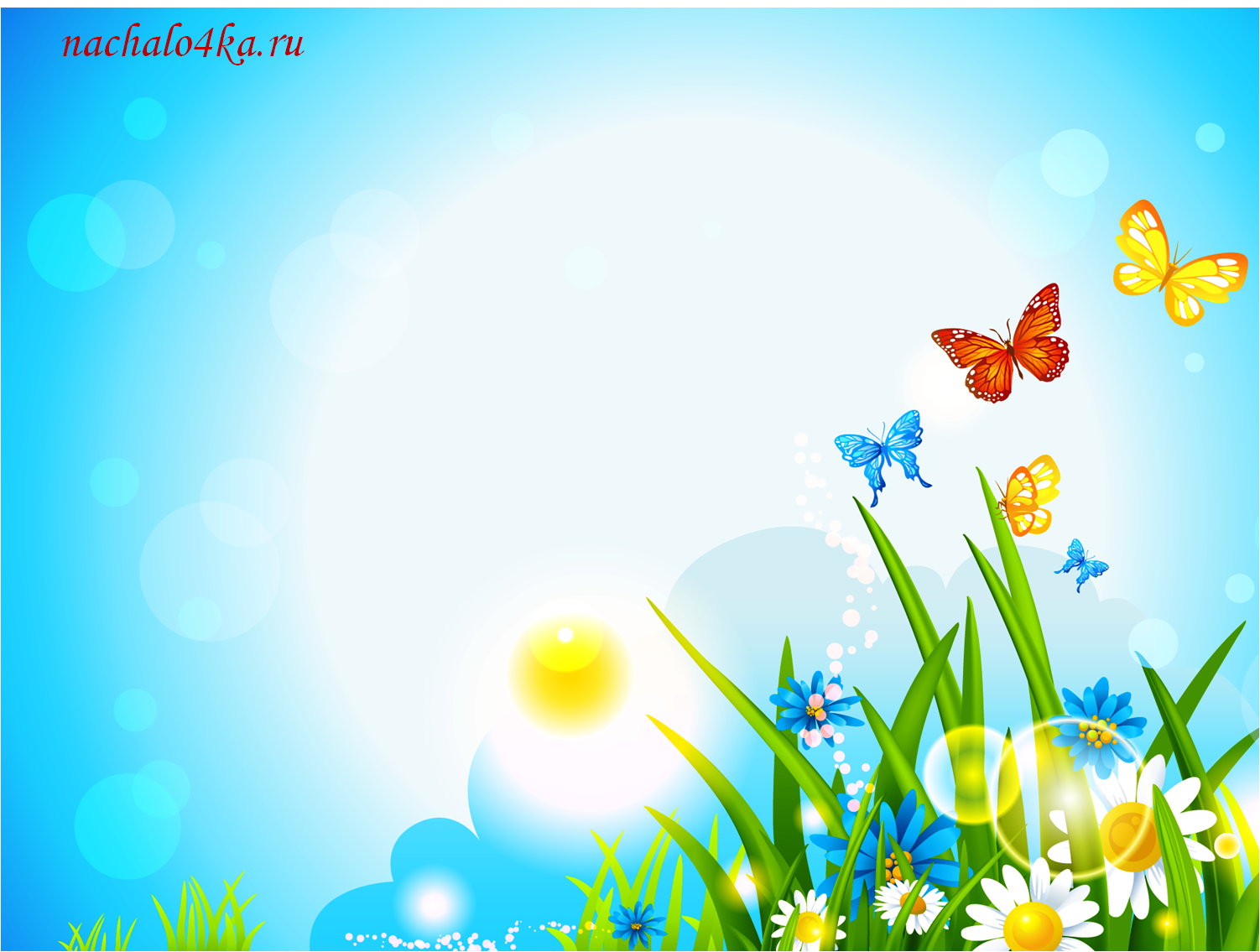 Проект включает в себя 
9 станций:

Африканский уголок
Деревенское подворье
Пчелки жужжалки
Цветник
Занимай – ка
Транспорт 
Альпийская горка
Лесная
Здоровей - ка
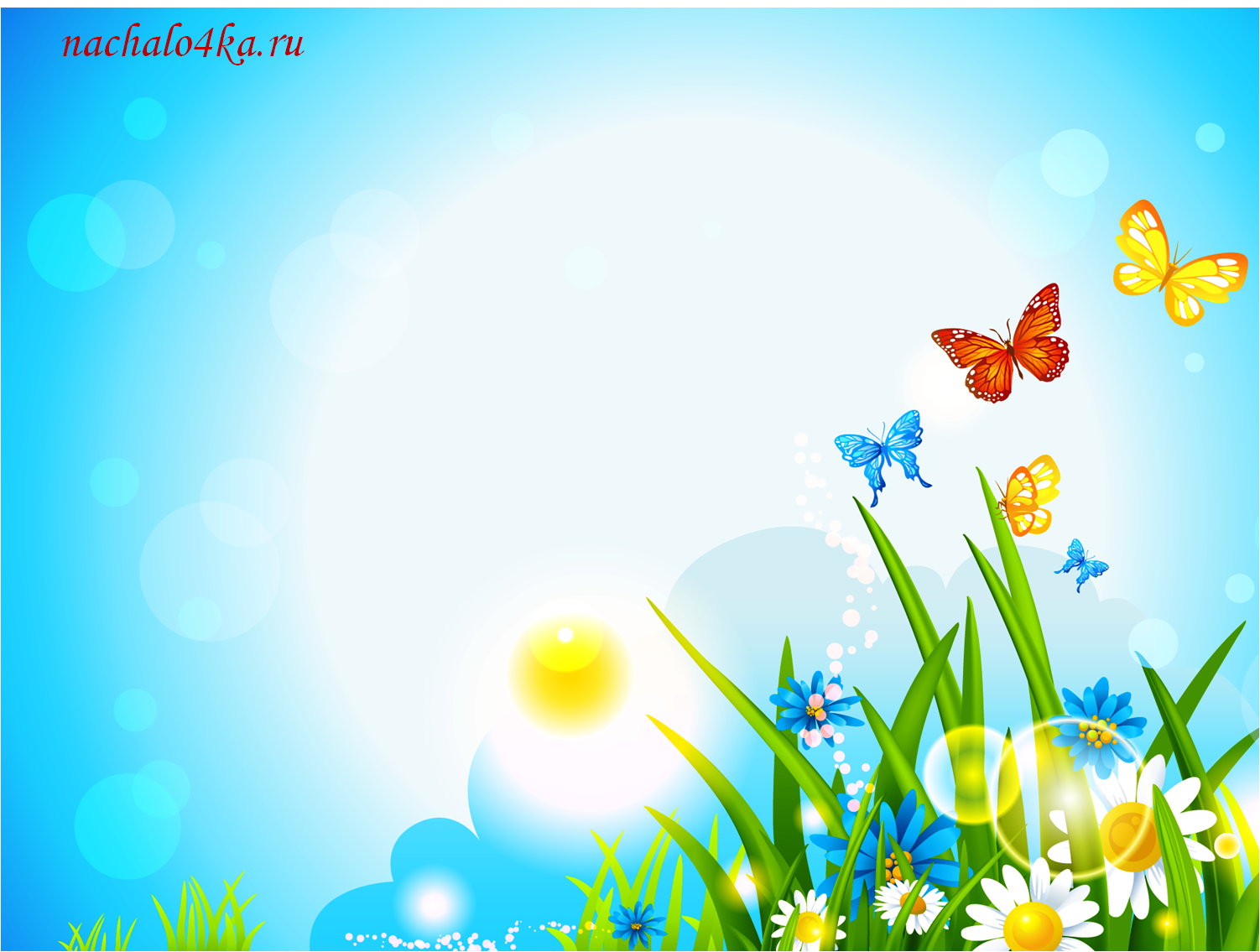 Станция «Африканский уголок»
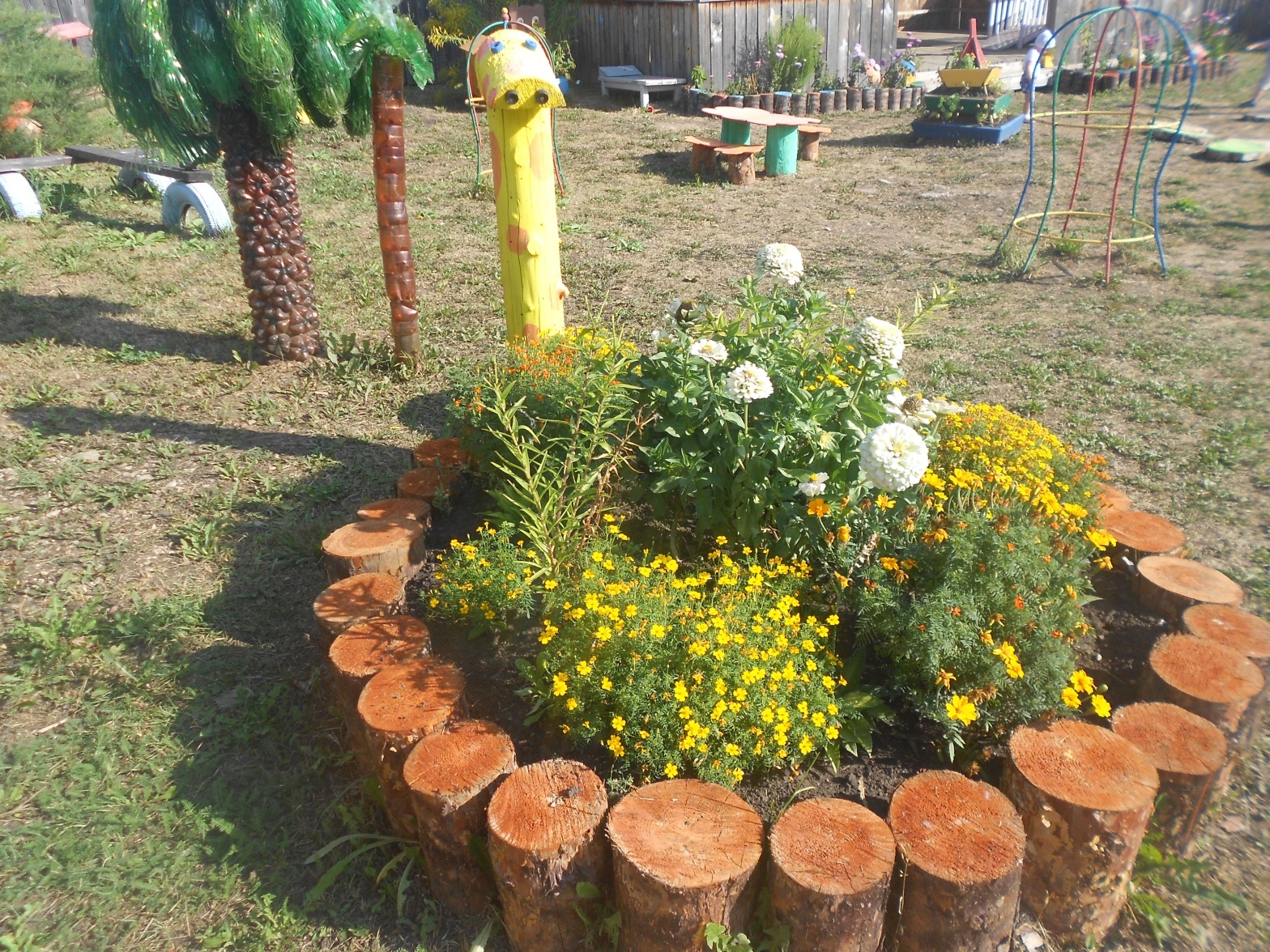 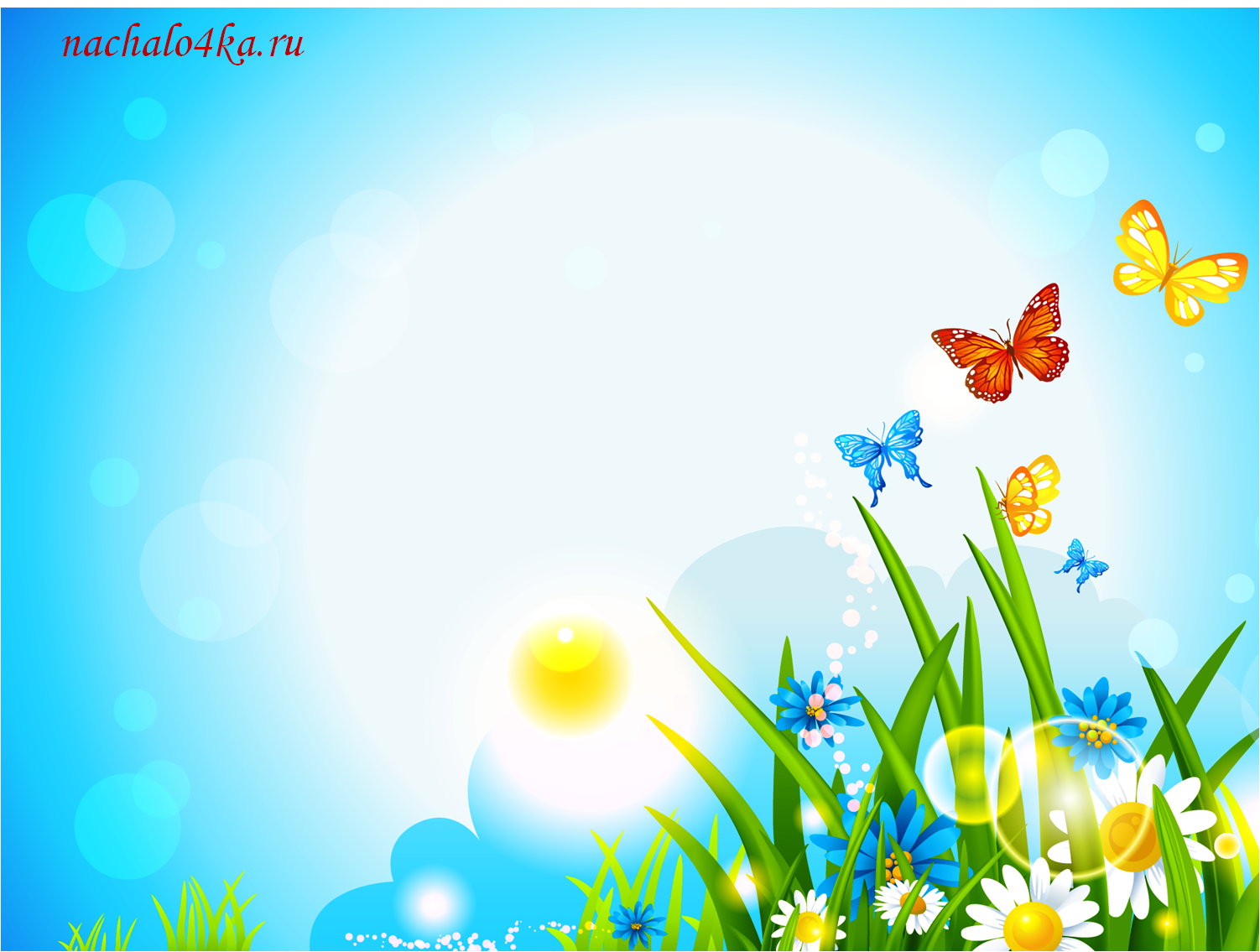 Станция «Деревенское подворье»
Задачи: 
- продолжать знакомить детей с разнообразными овощными культурами и способами ухода за ними;-вызвать интерес к выращиванию овощных культур - огородные грядки;-семена, рассада, плоды овощных культур.
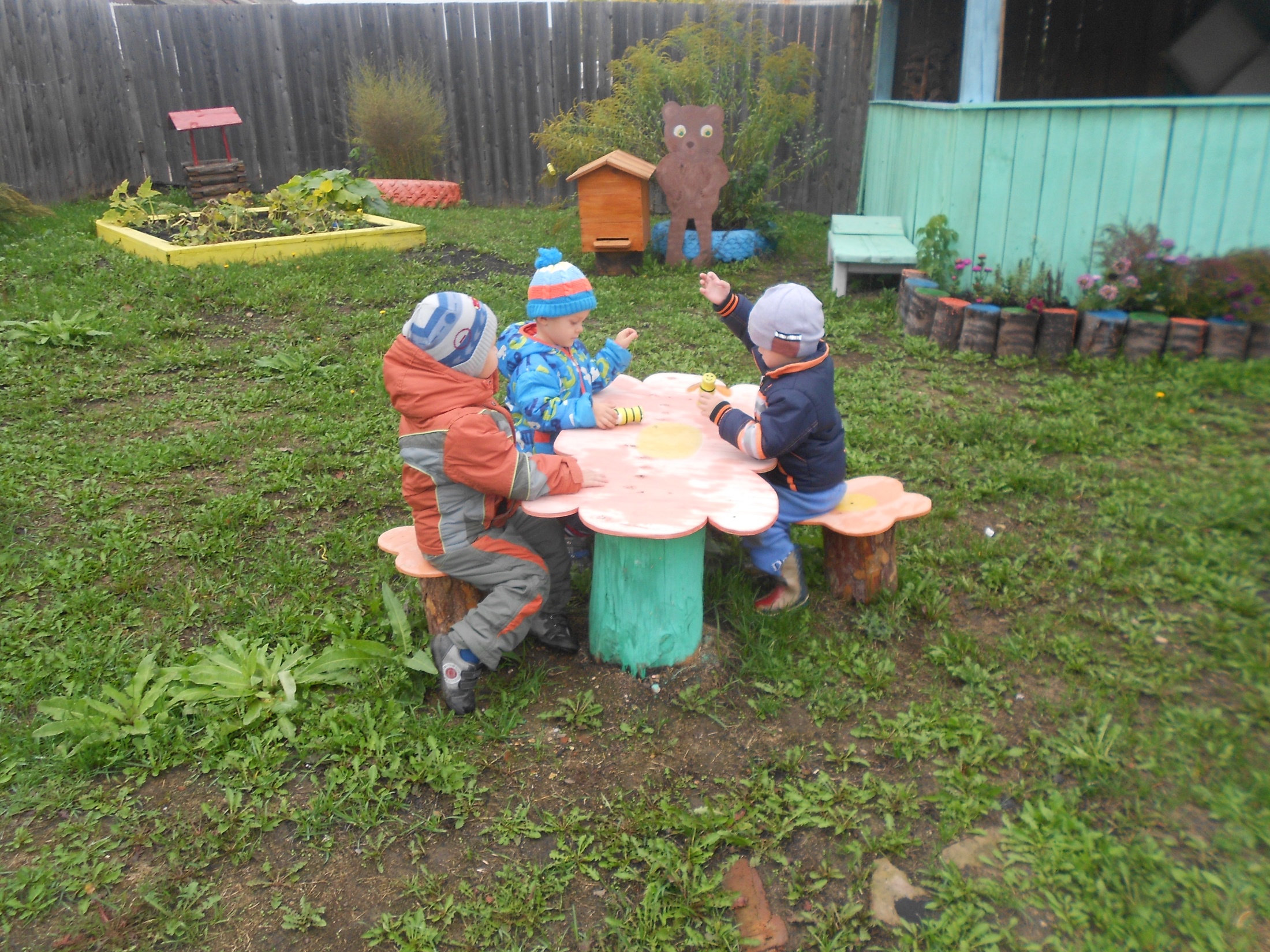 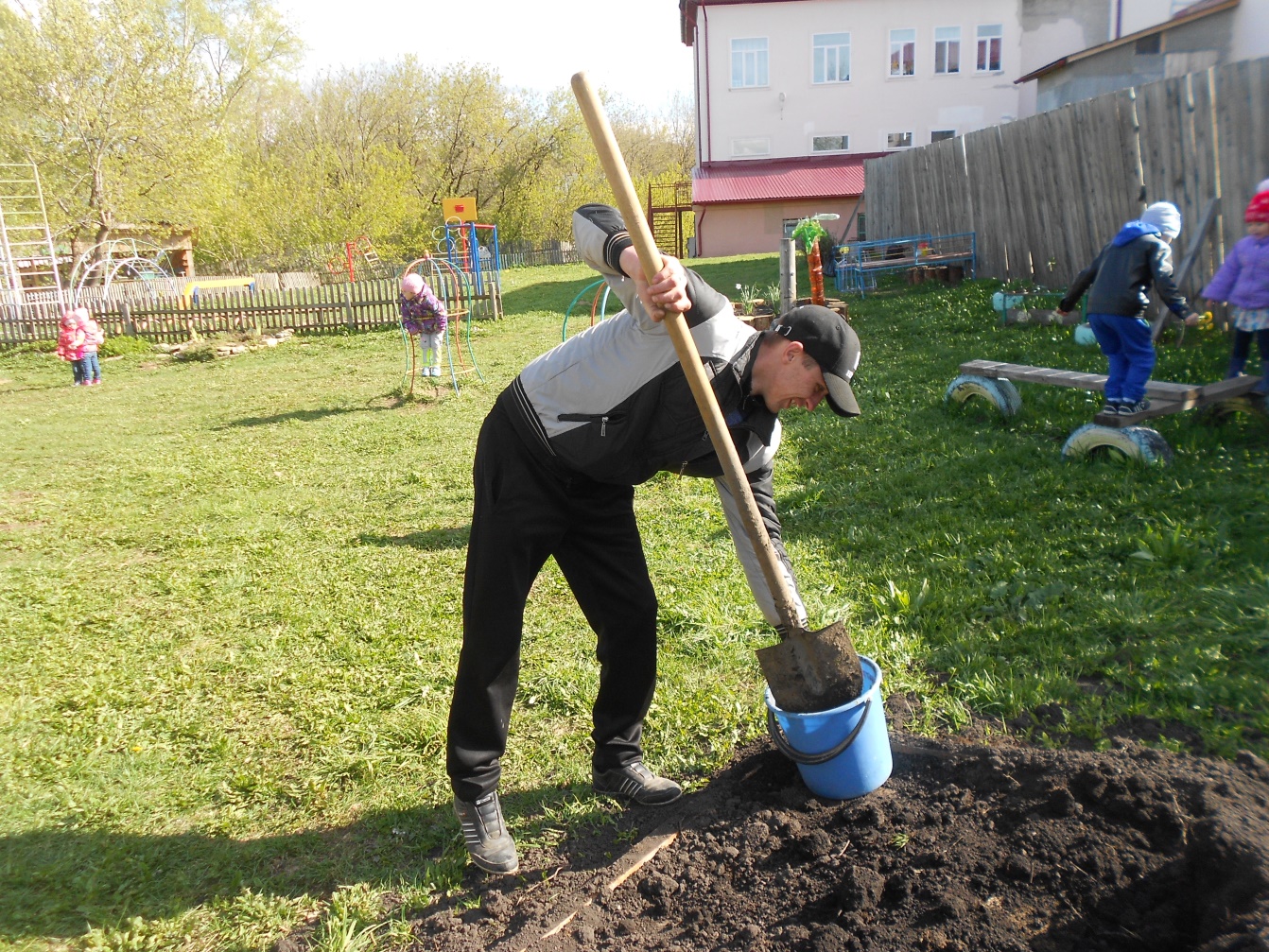 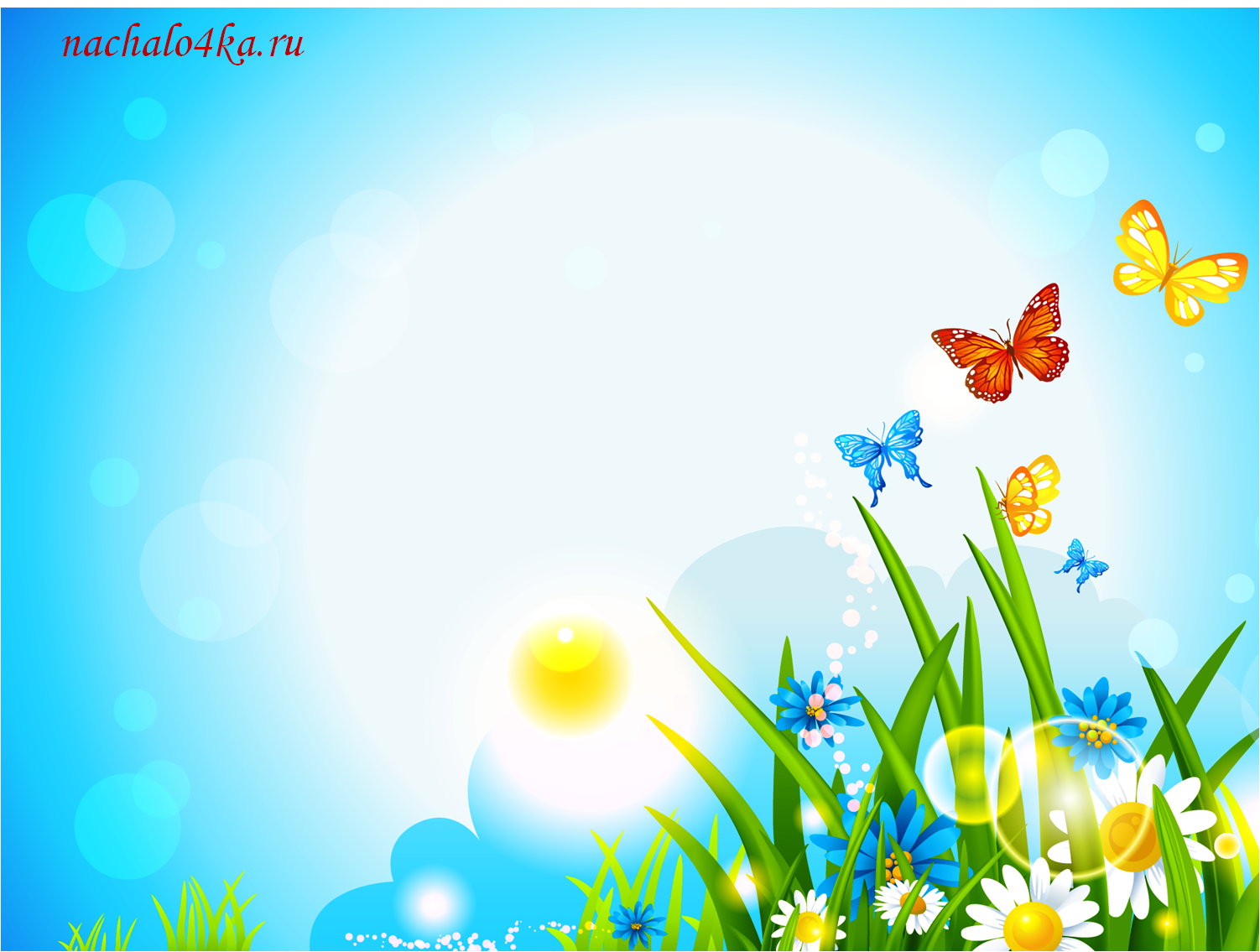 Станция «Пчелки жужжалки»
Задачи: 
-формировать представления детей о насекомых;-дать детям знания о разновидности насекомых населяющих нашу местность  - пчела.
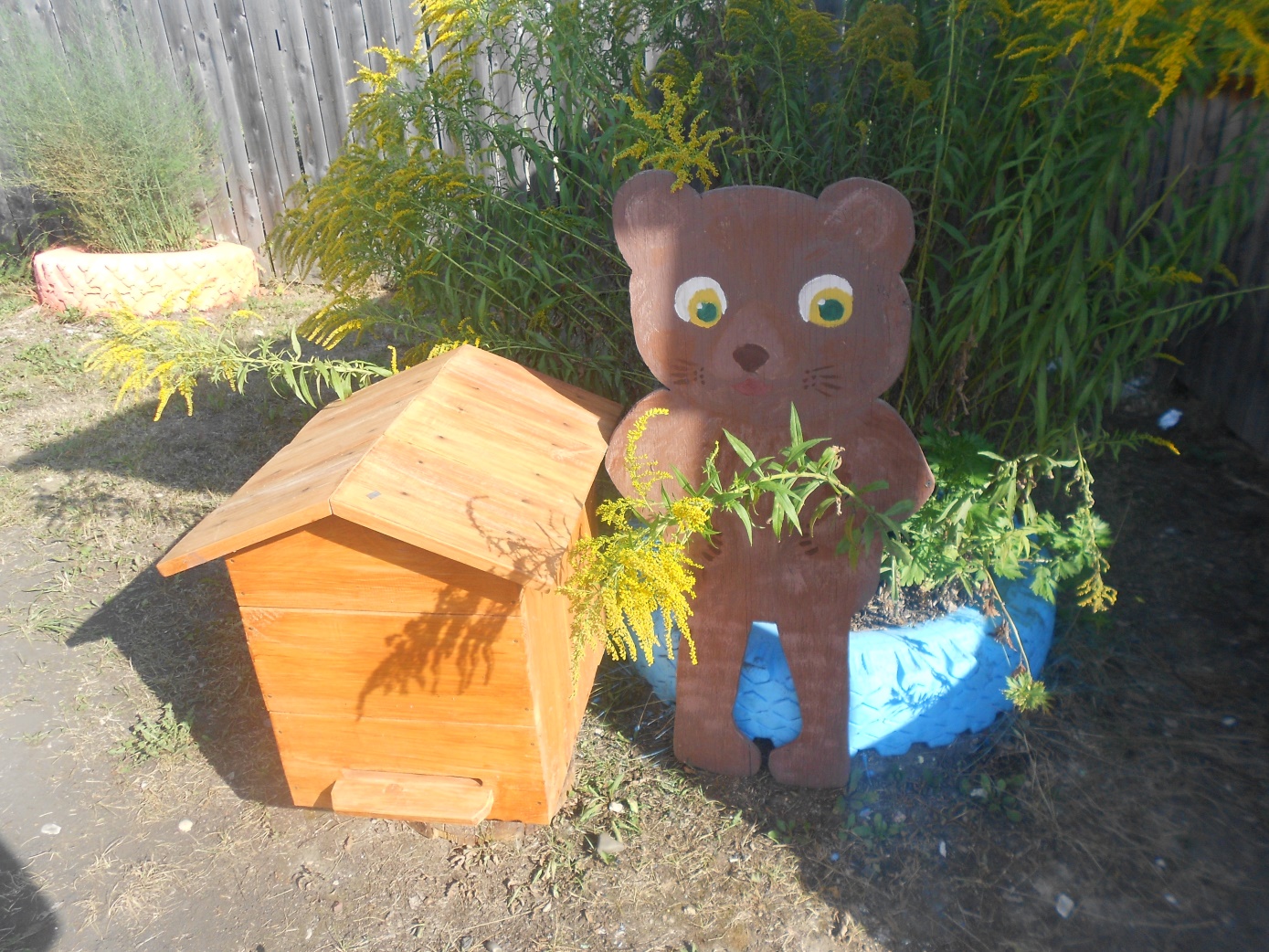 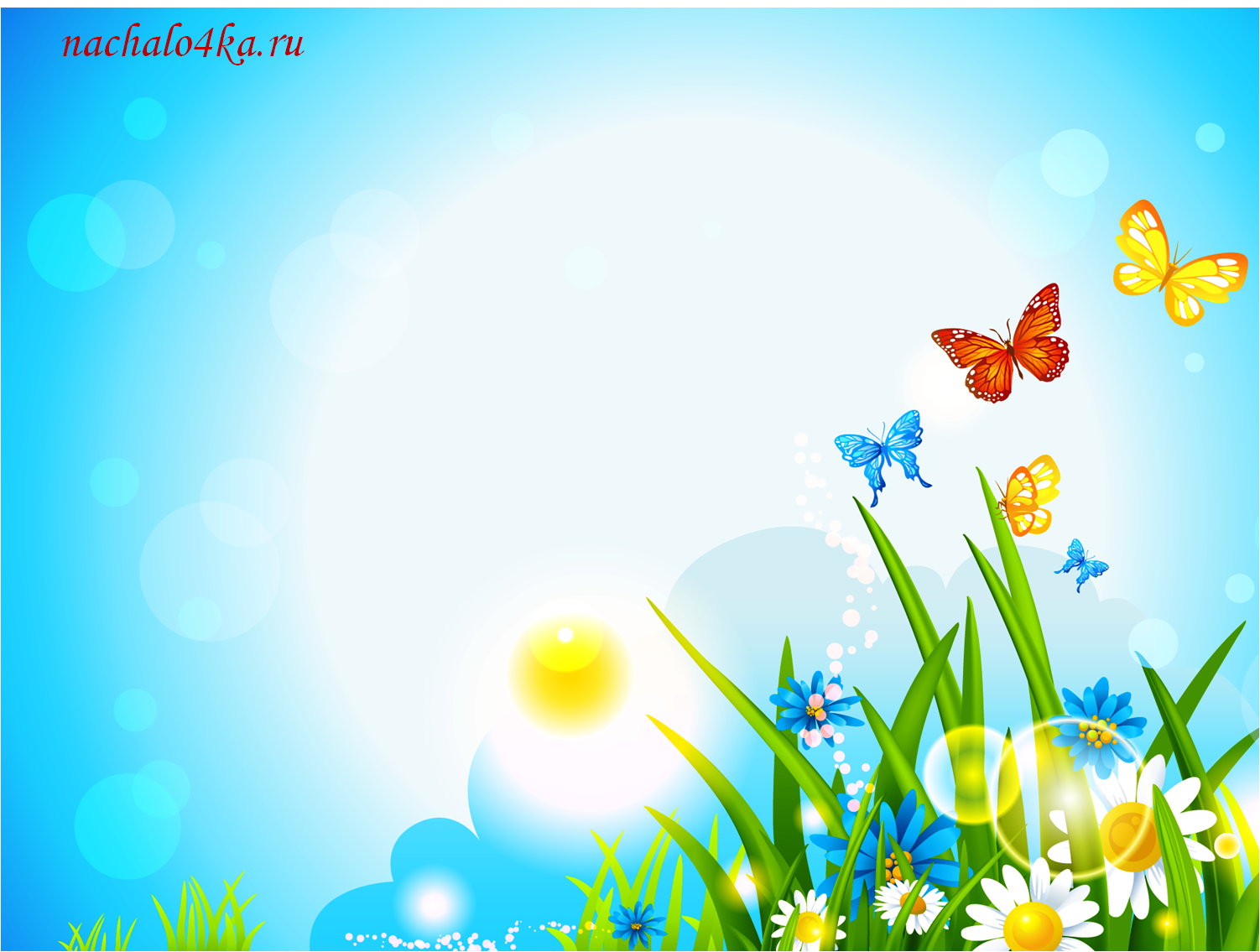 Станция «Цветник»
Задачи: 
- побуждать детей радоваться первым весенним цветам, закрепить их название, - воспитывать чувство прекрасного.- уточнить представления детей о цветниках, о разнообразии цветущих растений, их названия, способы ухода, условия роста.
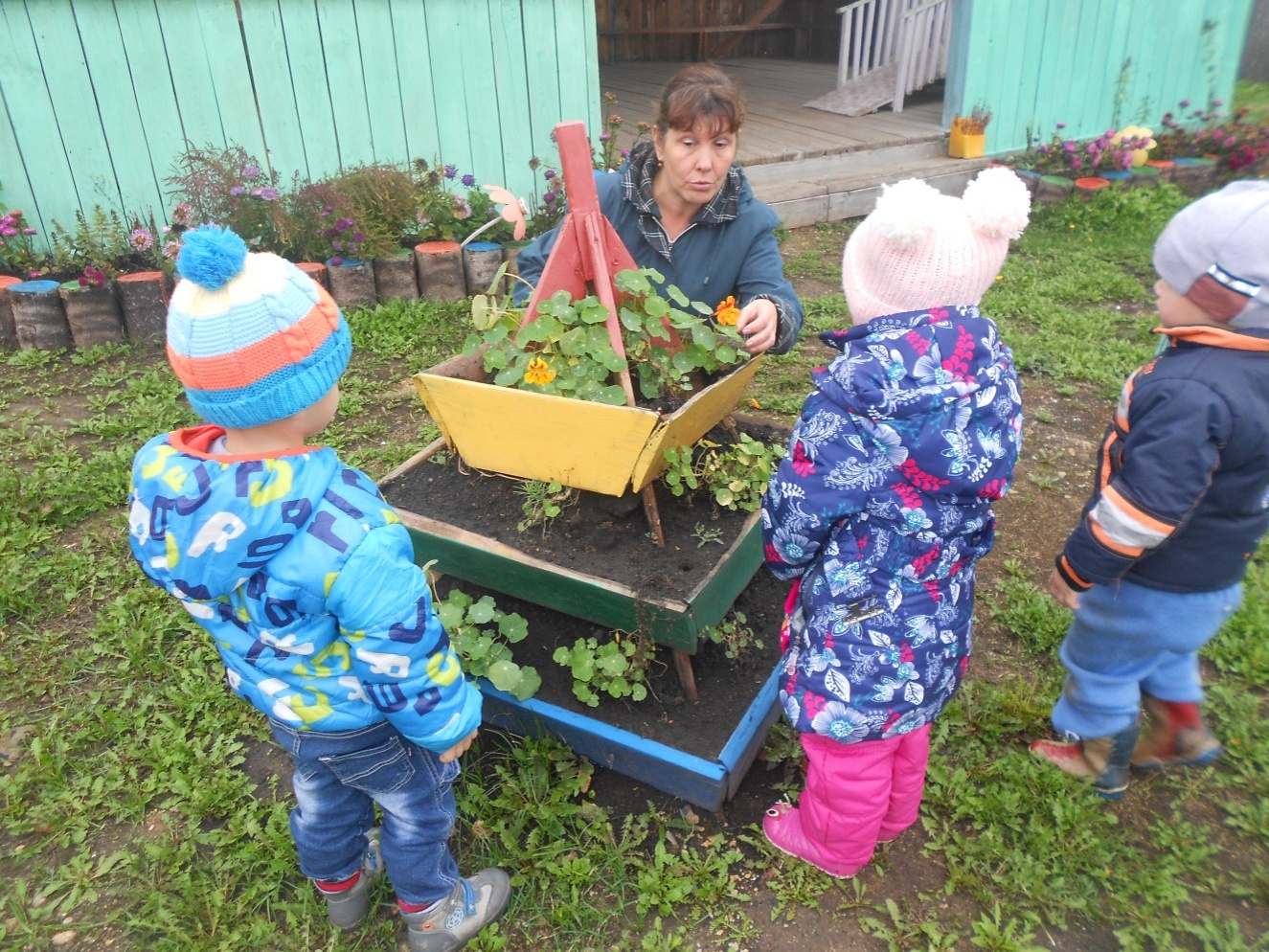 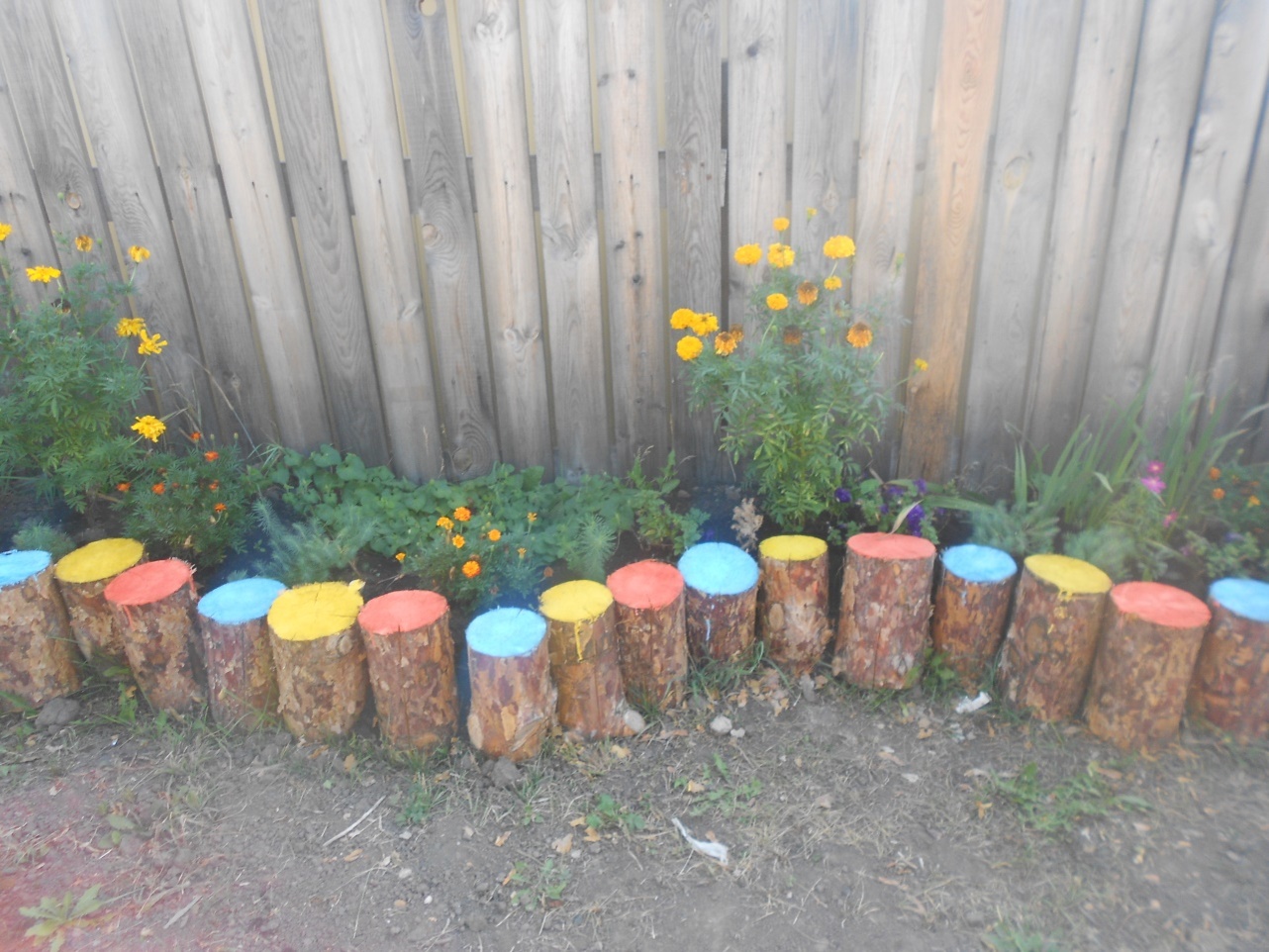 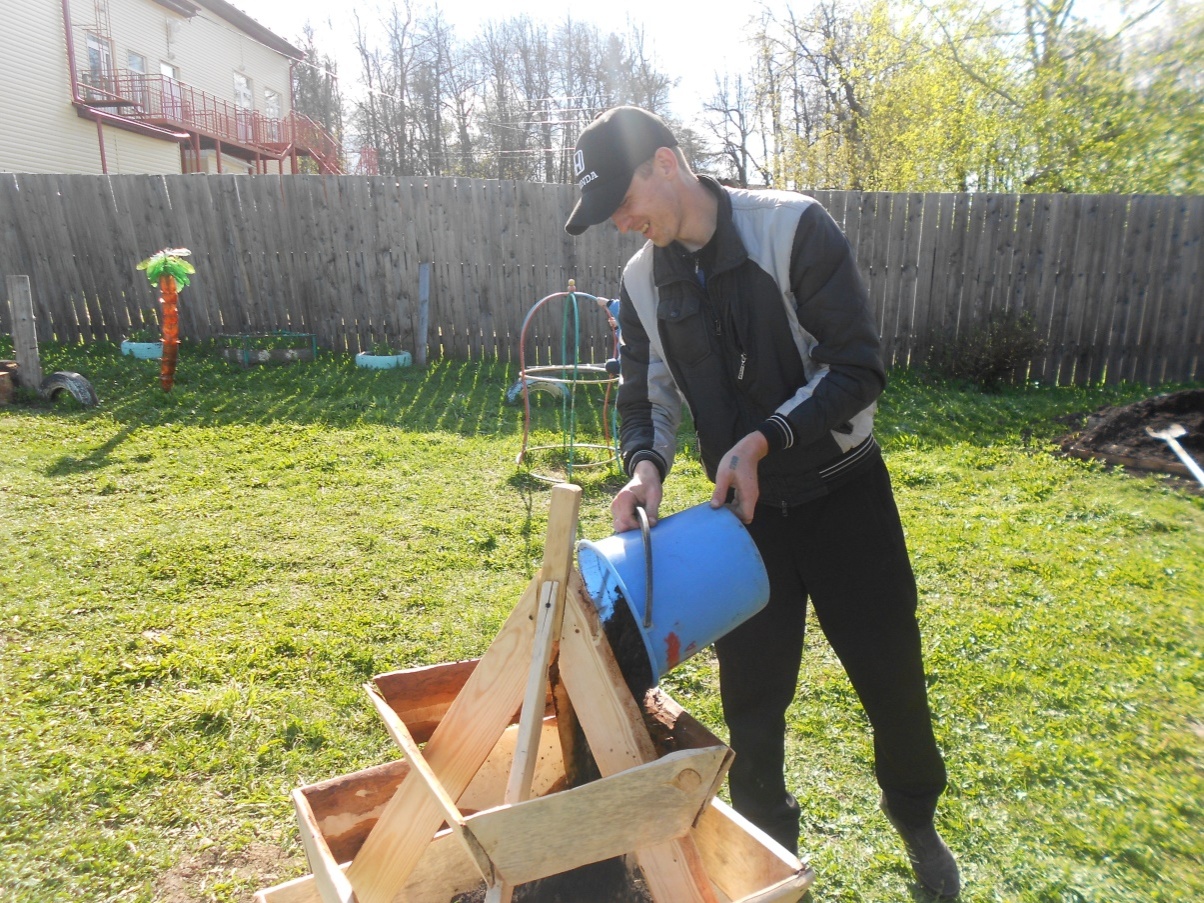 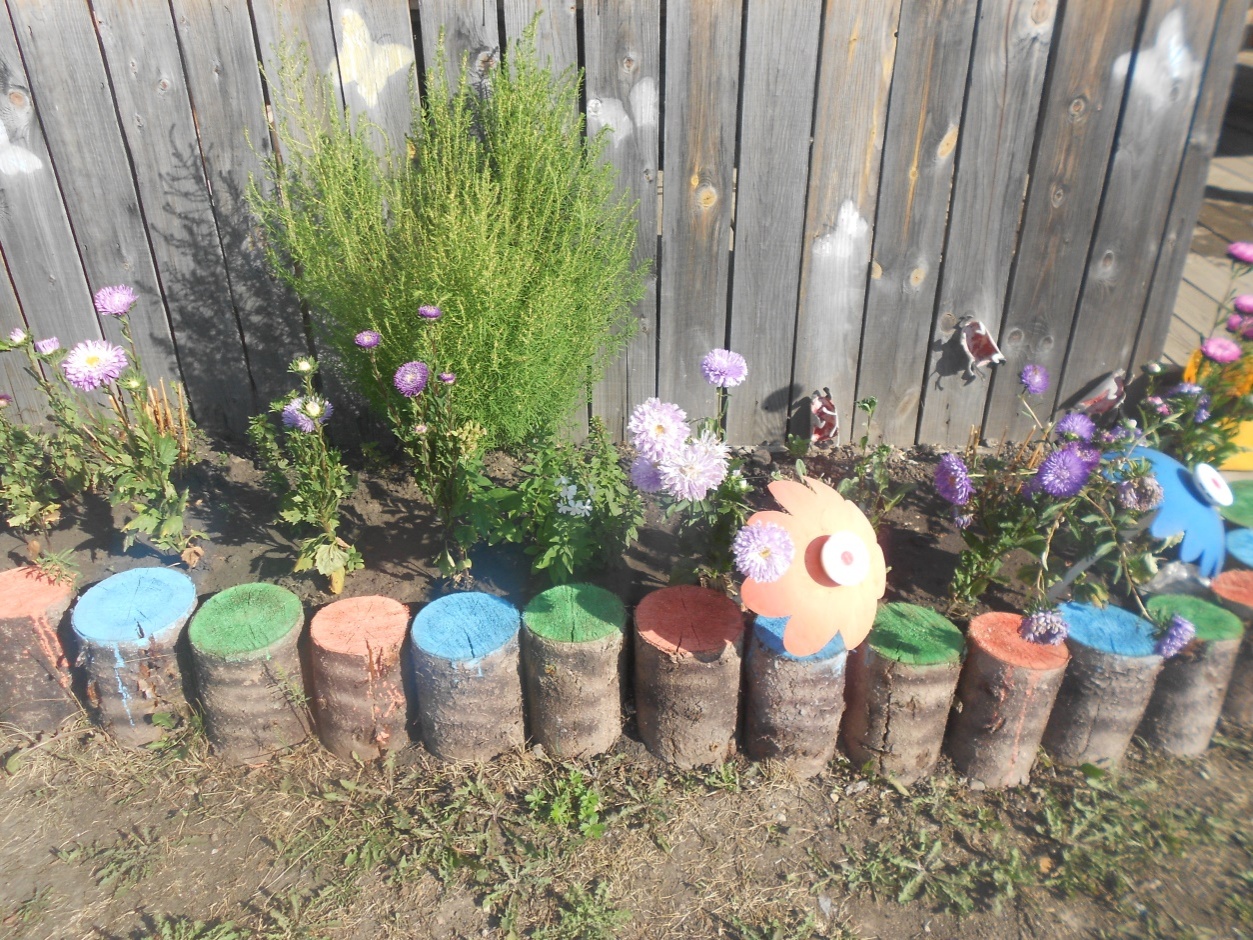 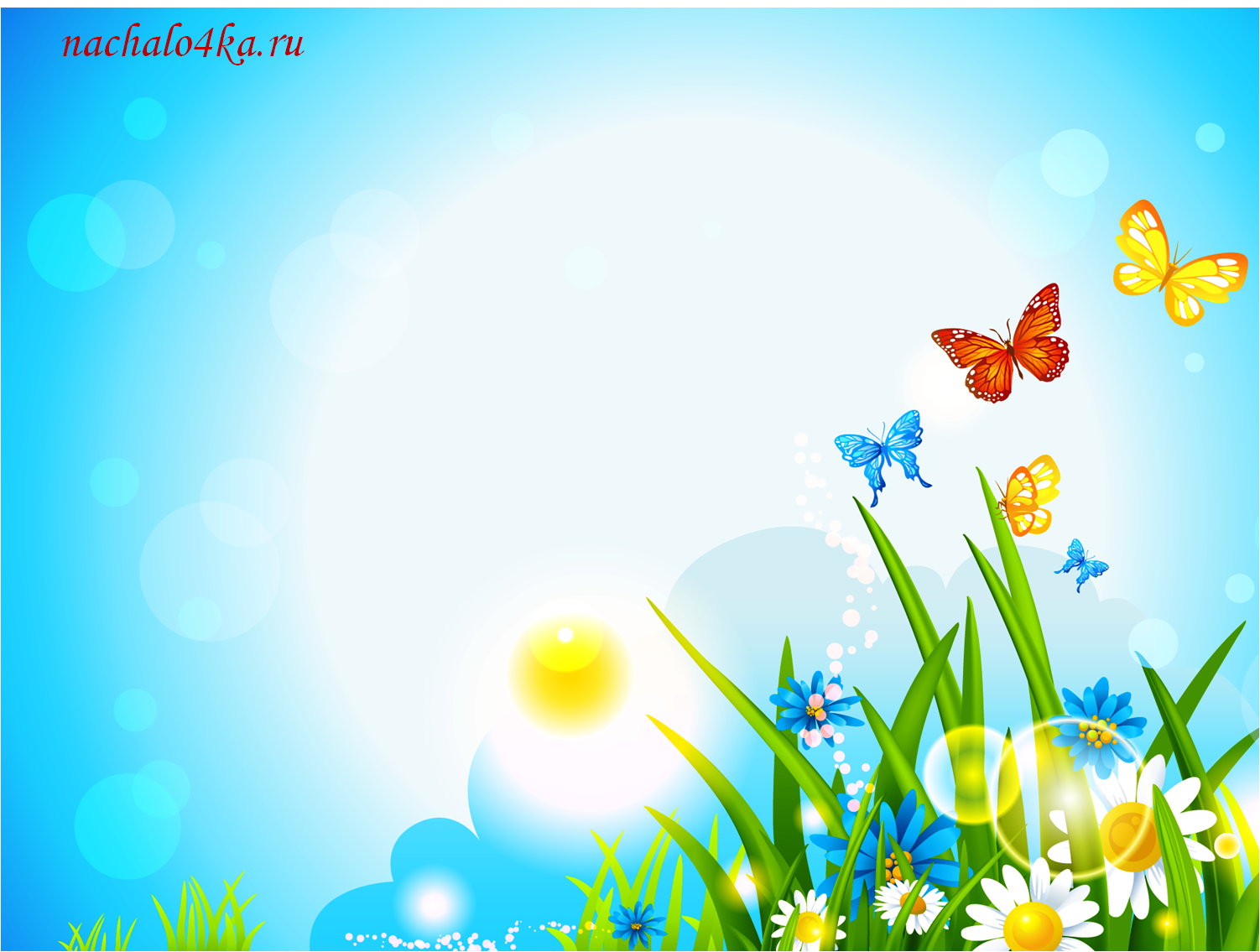 Станция «Занимай - ка»
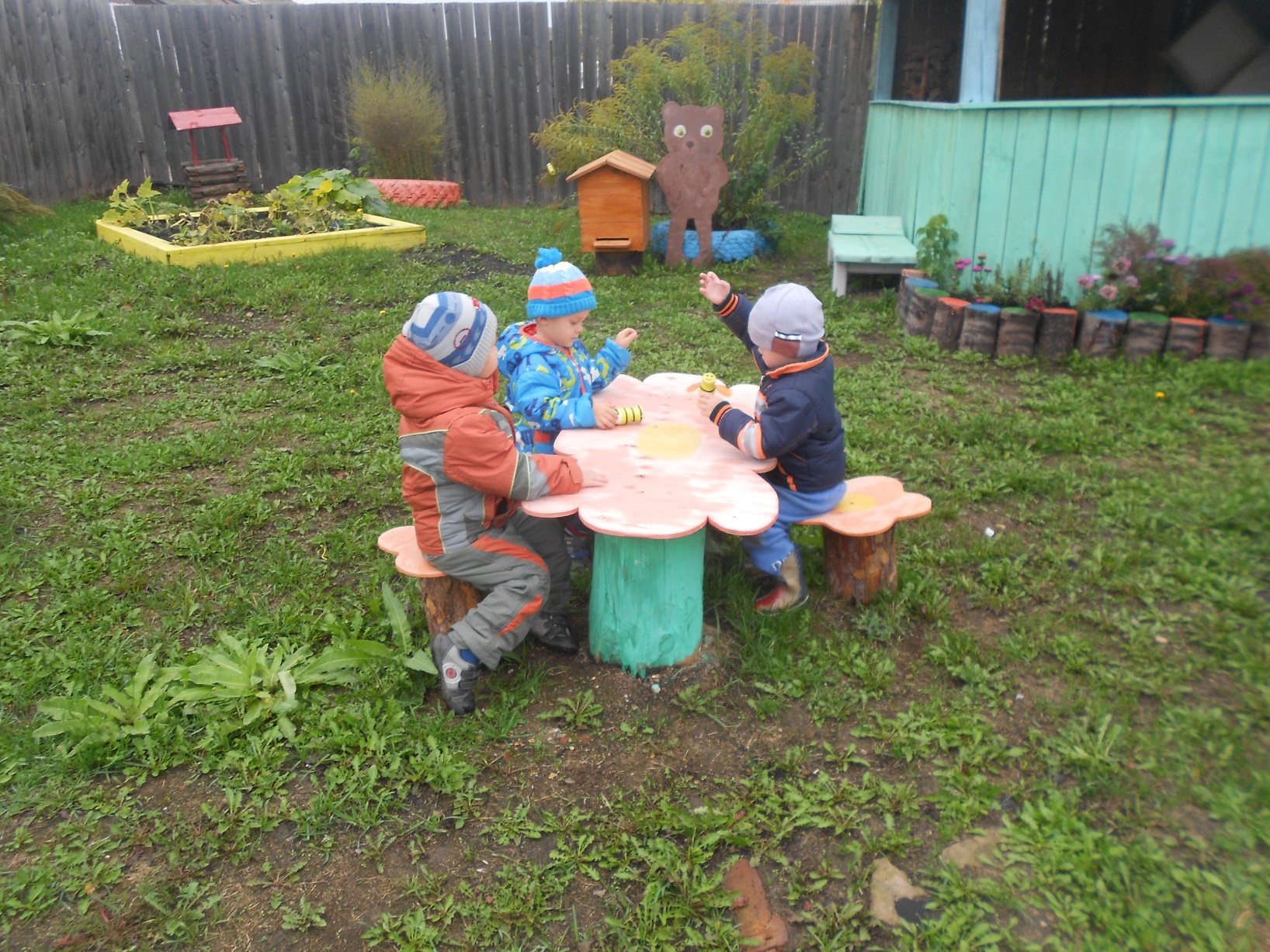 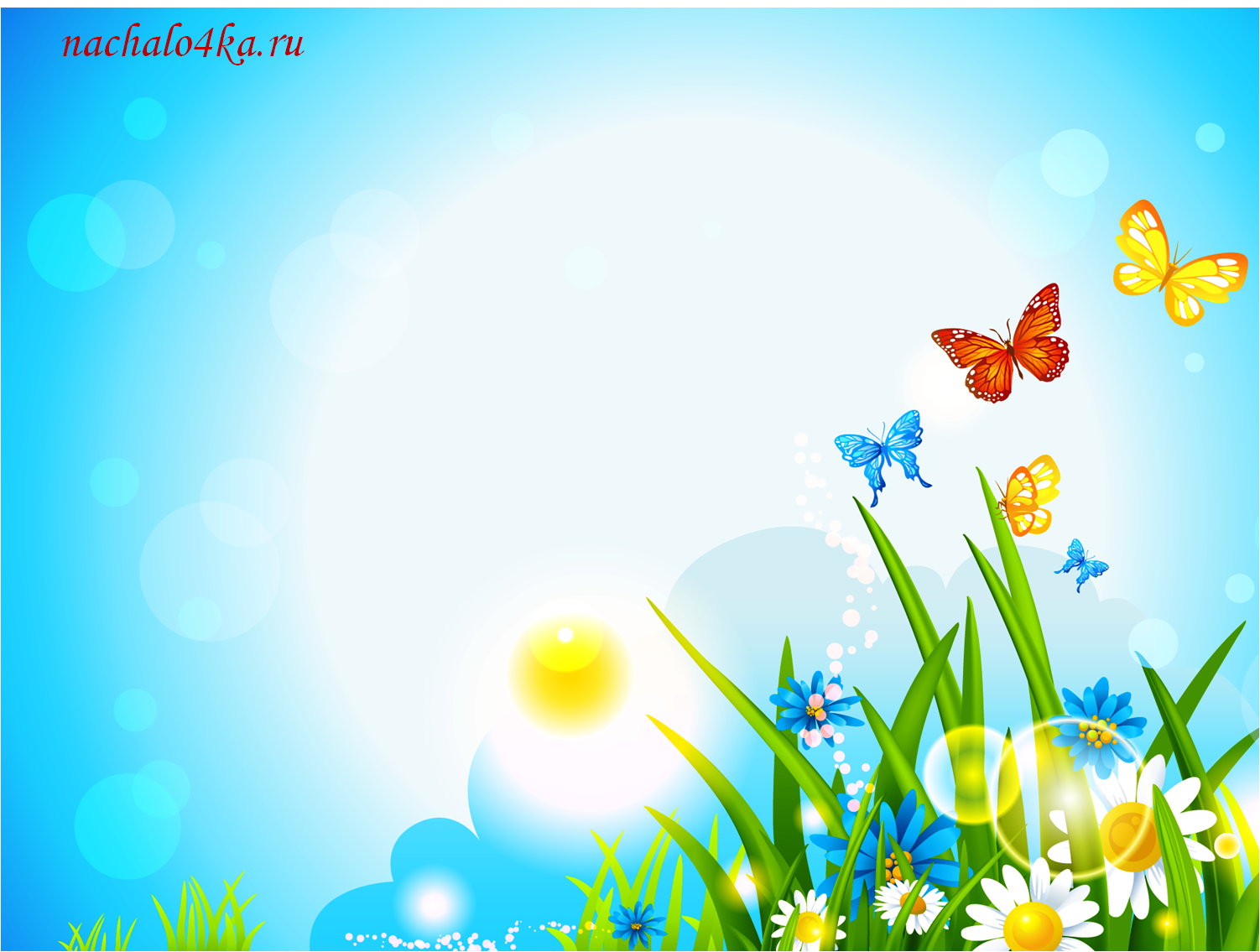 Станция «Транспорт»
Задачи: закрепление знаний детей о наземном транспорте
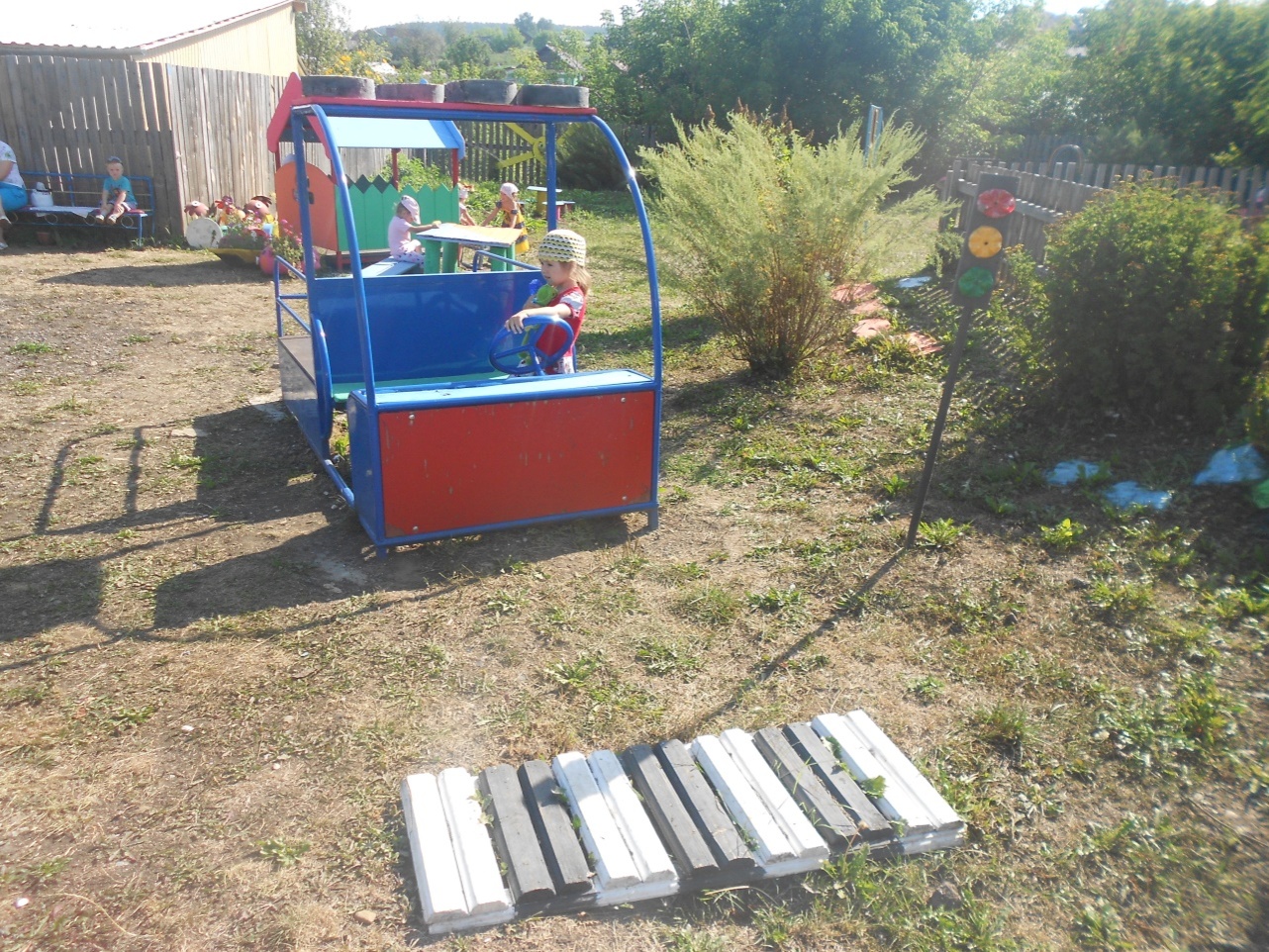 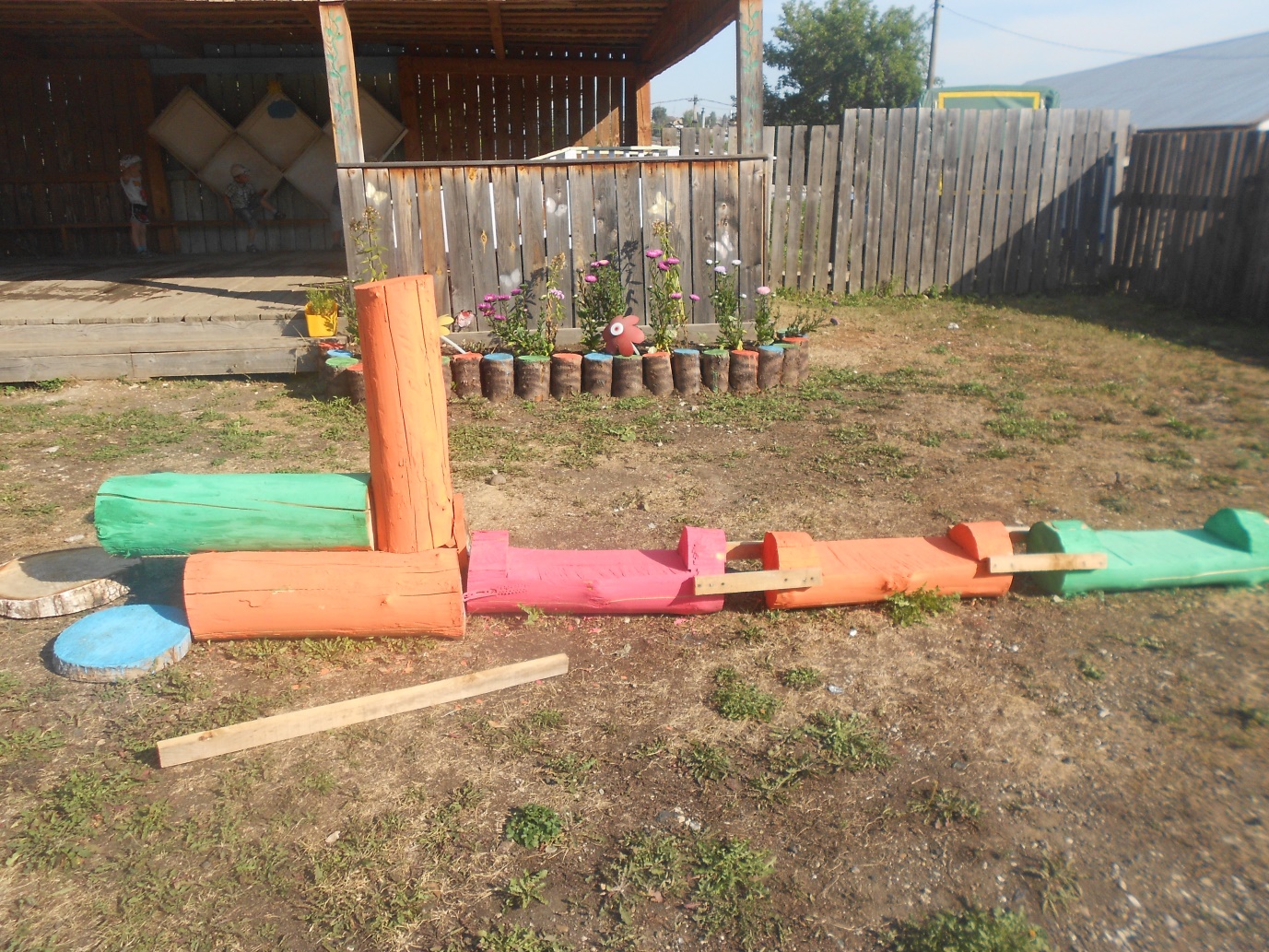 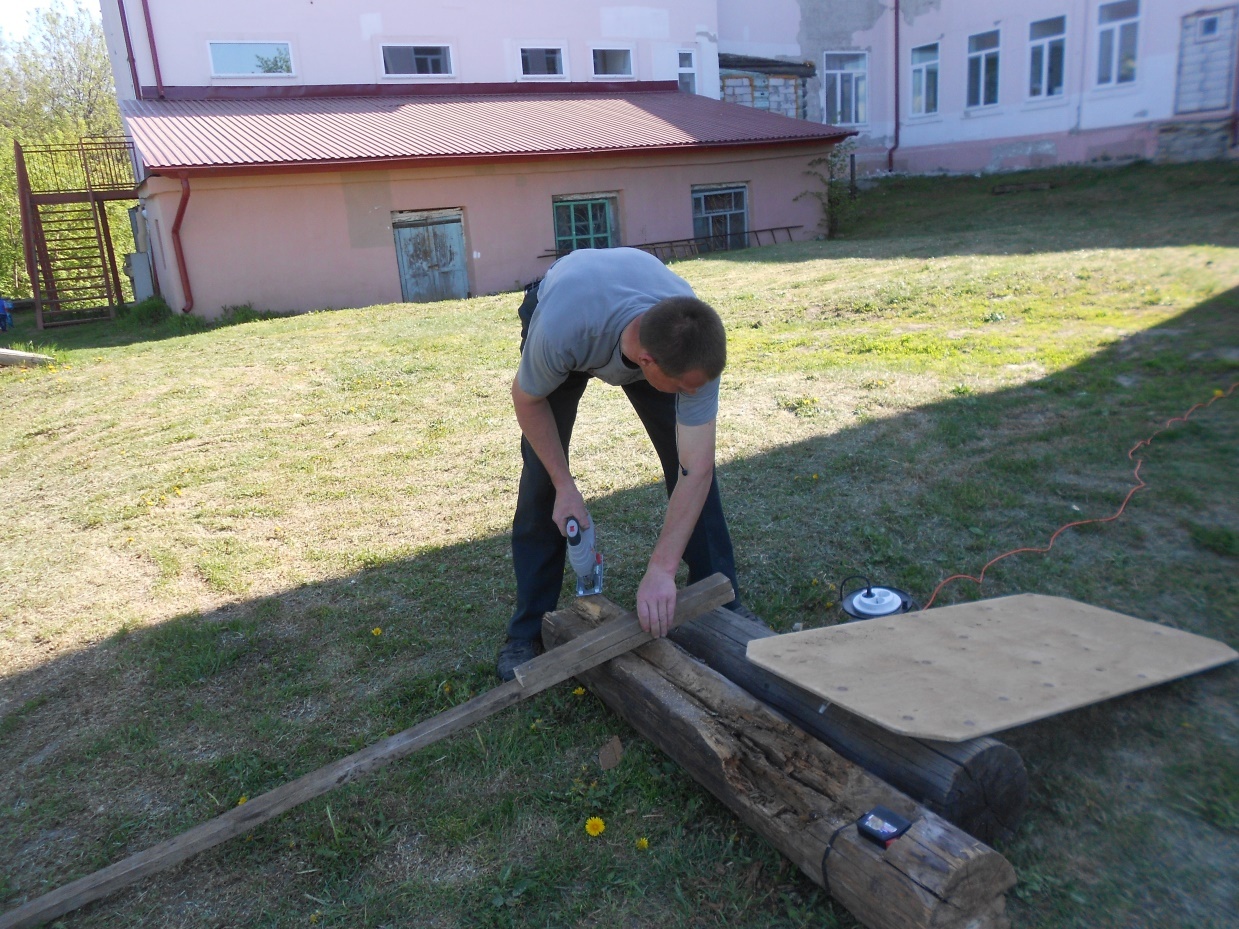 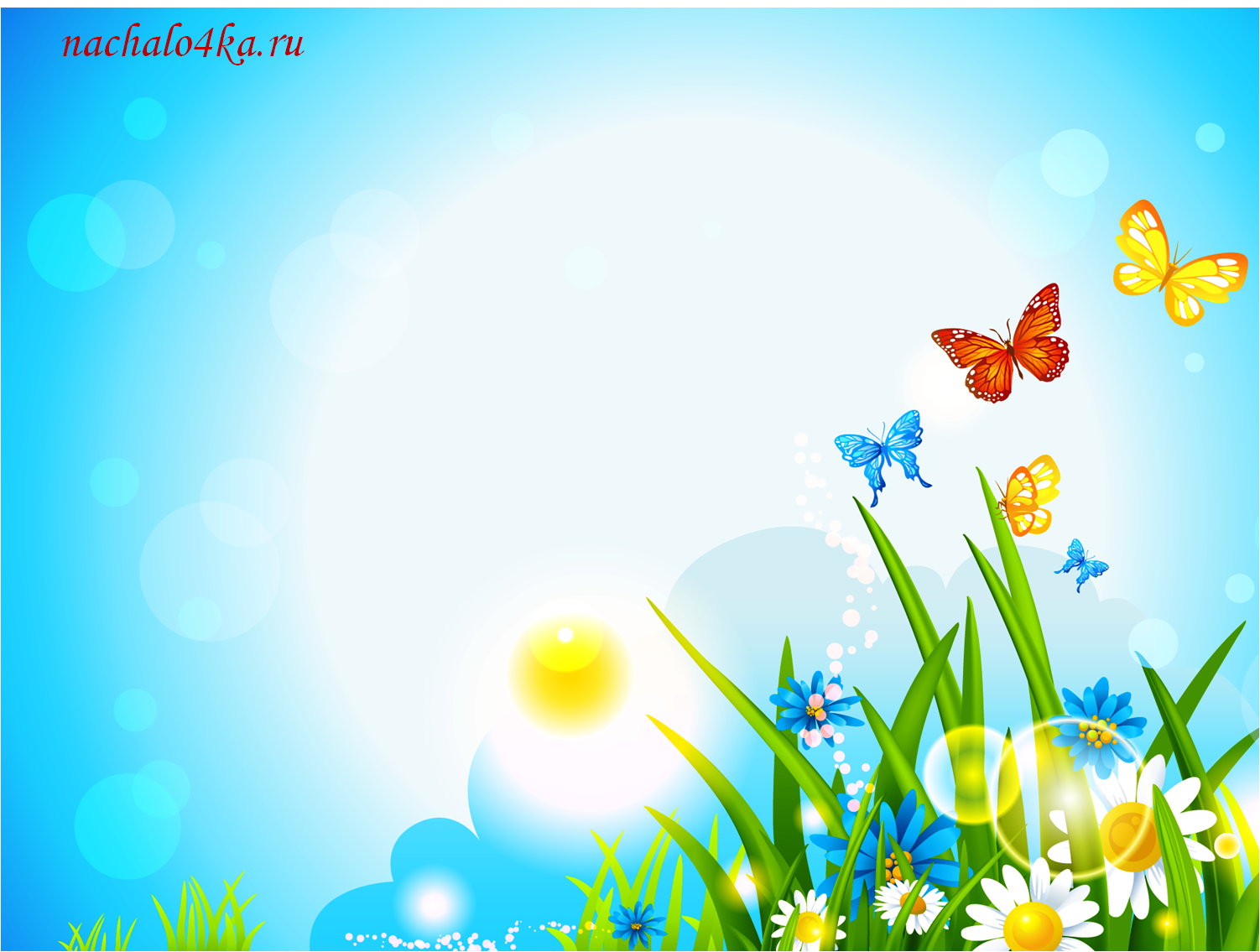 Станция «Альпийская горка»
Задачи: закреплять знания детей о цветущих растениях
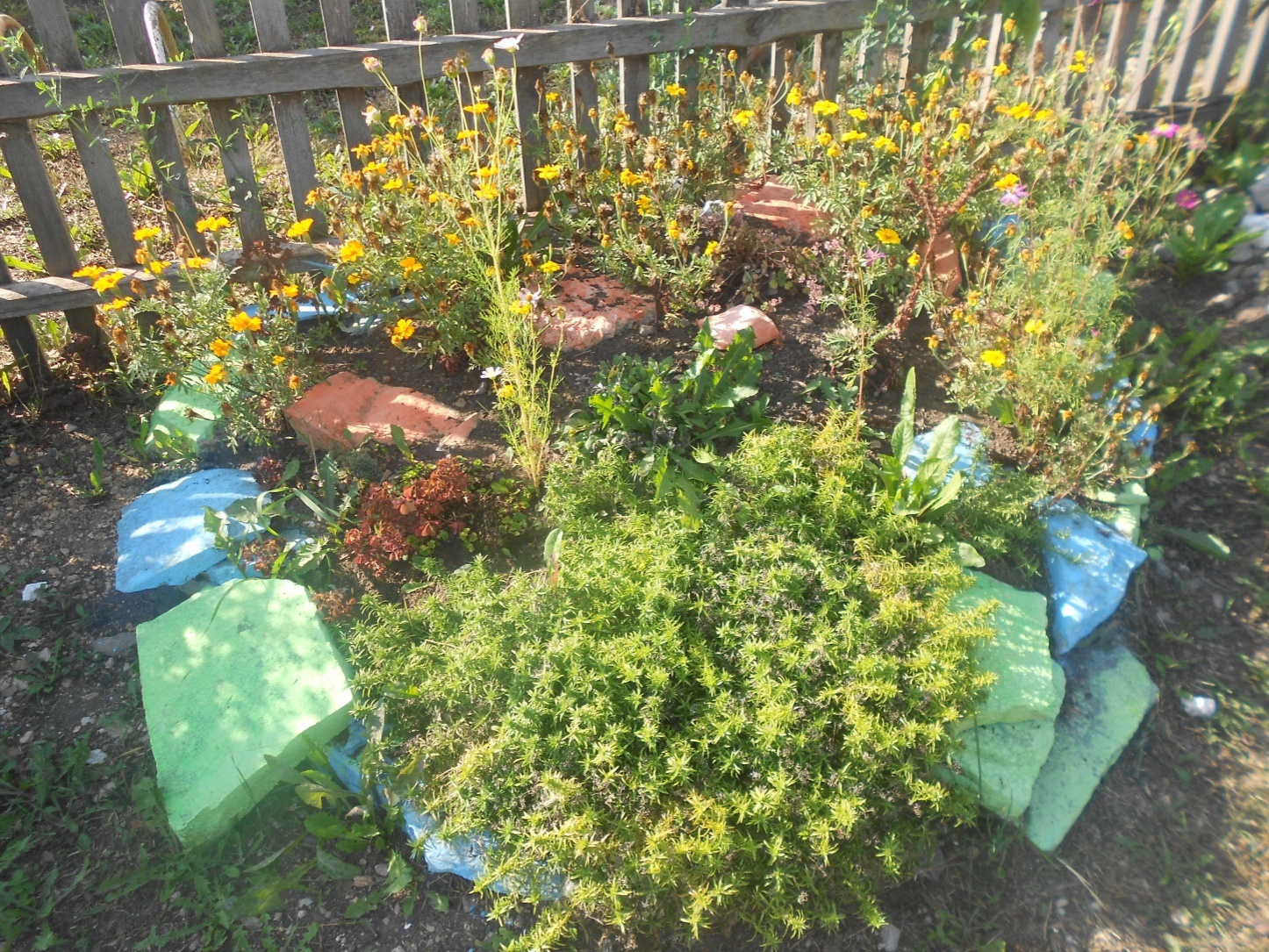 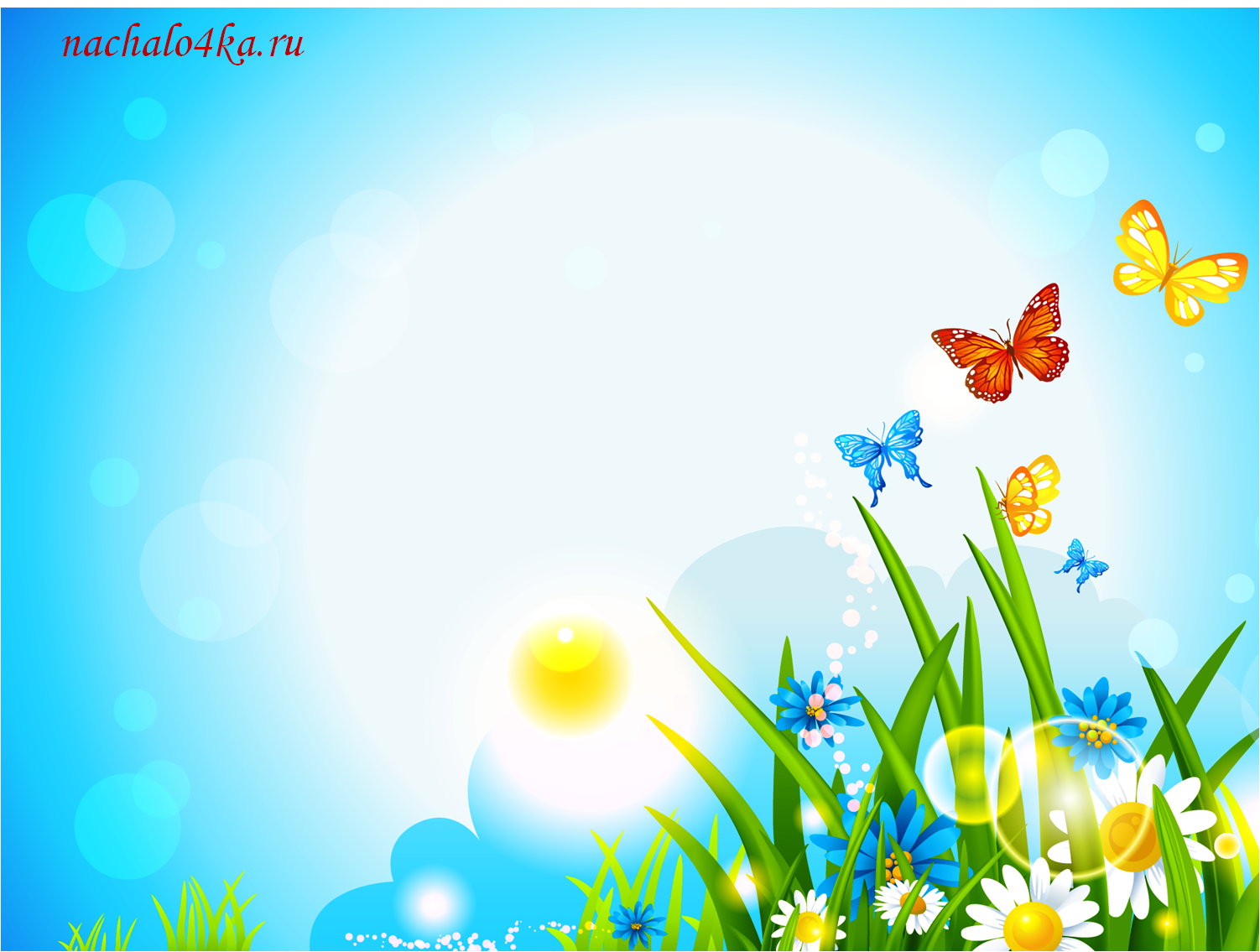 Станция «Лесная»
Задачи: 
-формировать представления детей о насекомых; деревьях – березе.-дать детям знания о разновидности насекомых населяющих нашу местность: -божья коровка; муравей
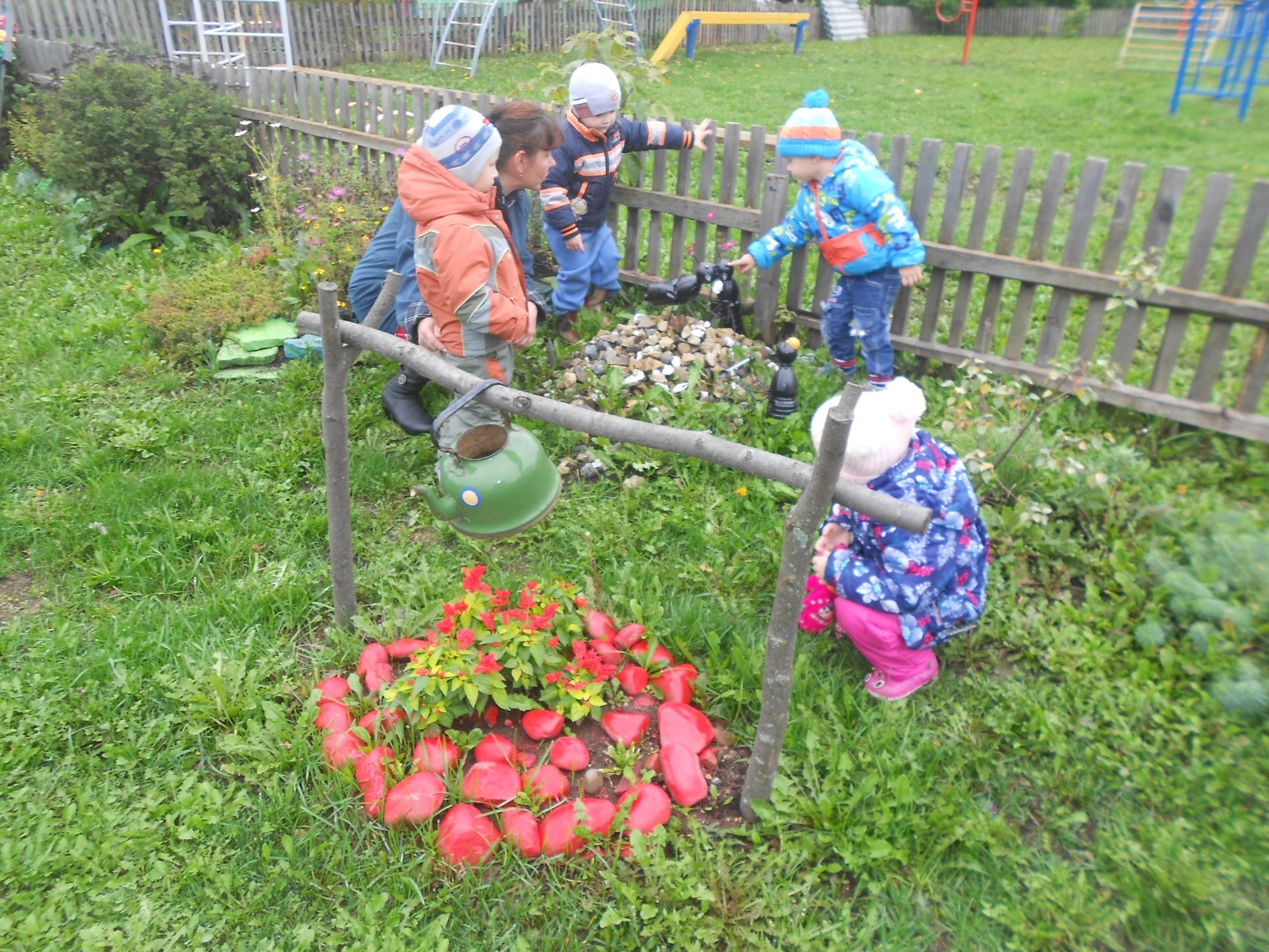 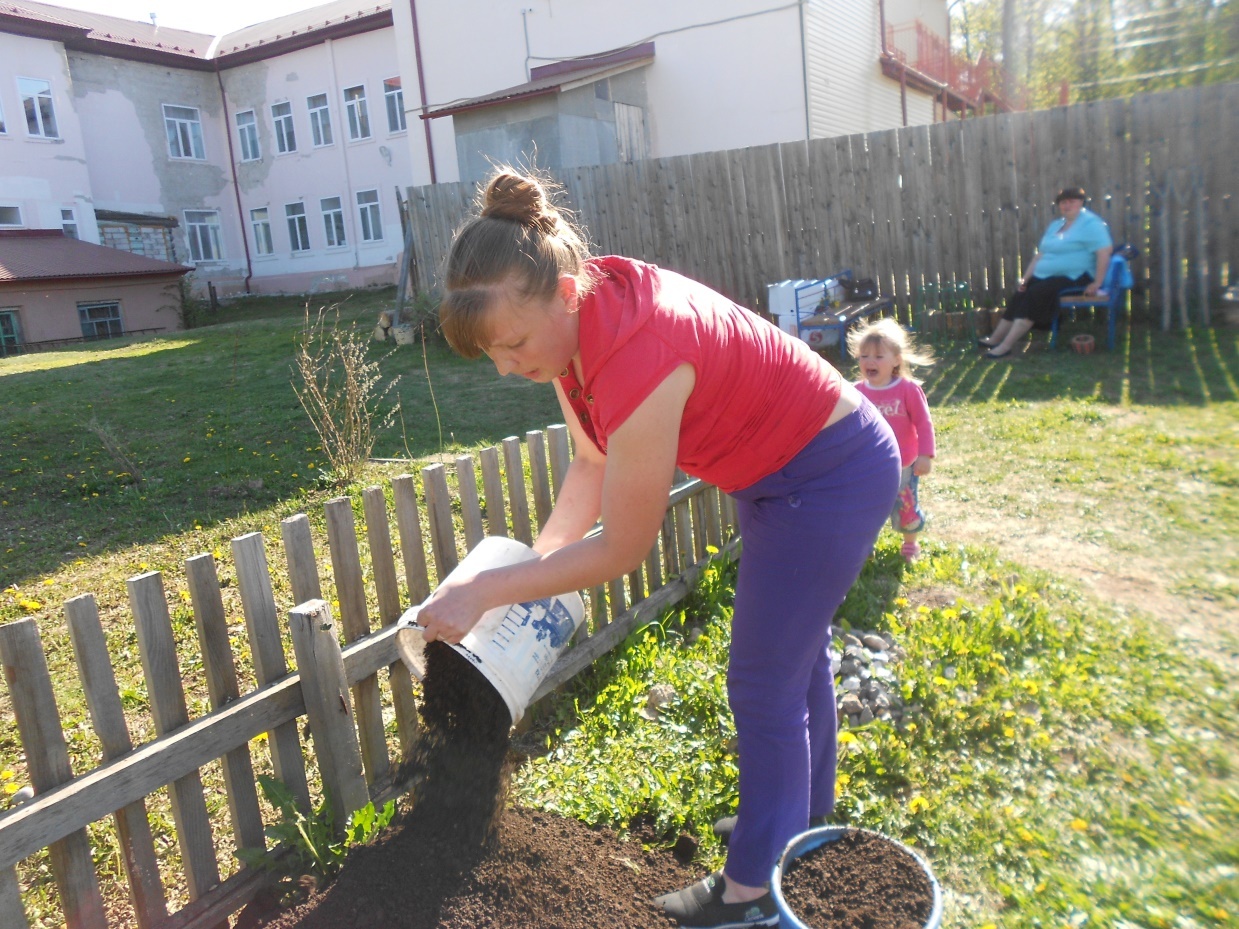 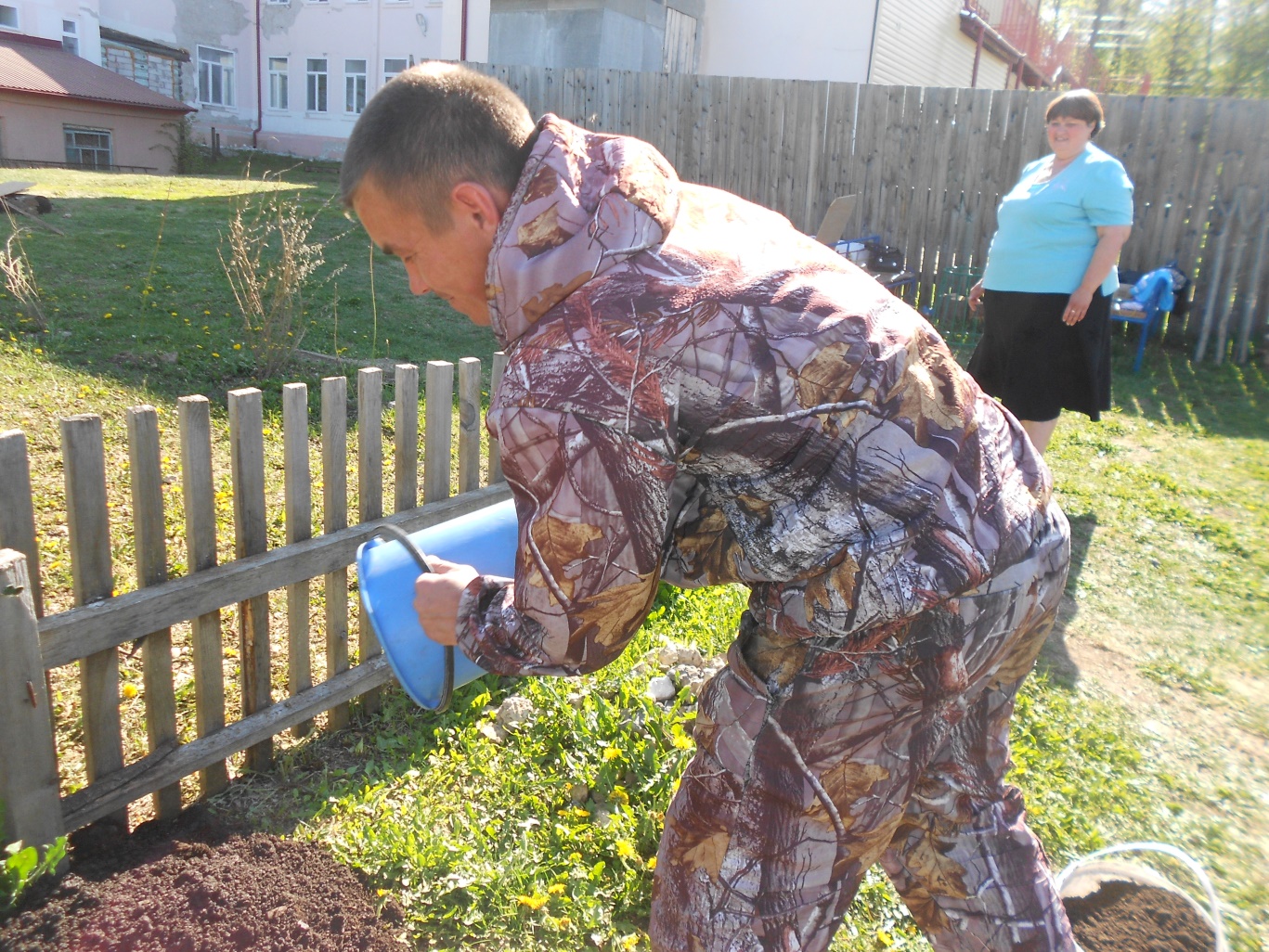 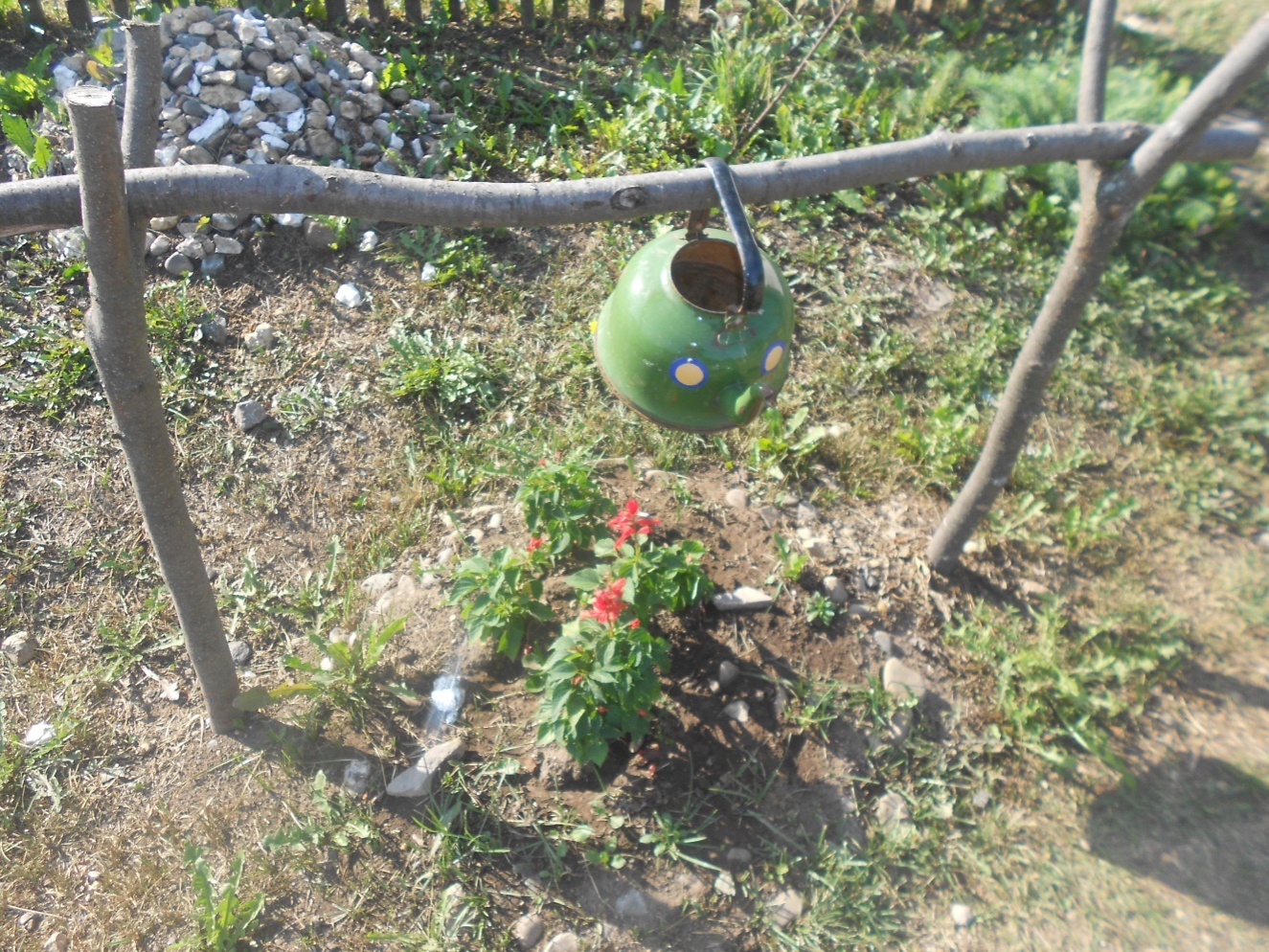 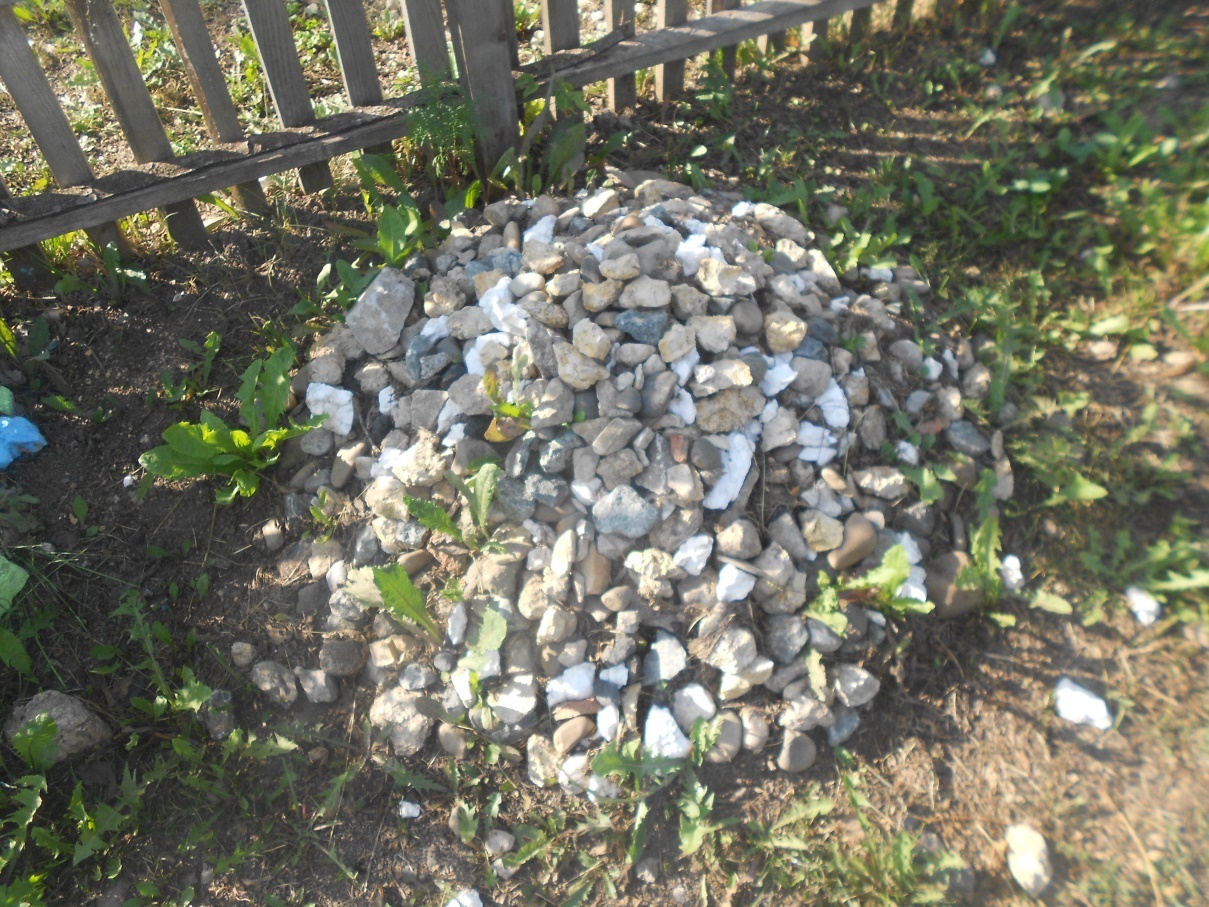 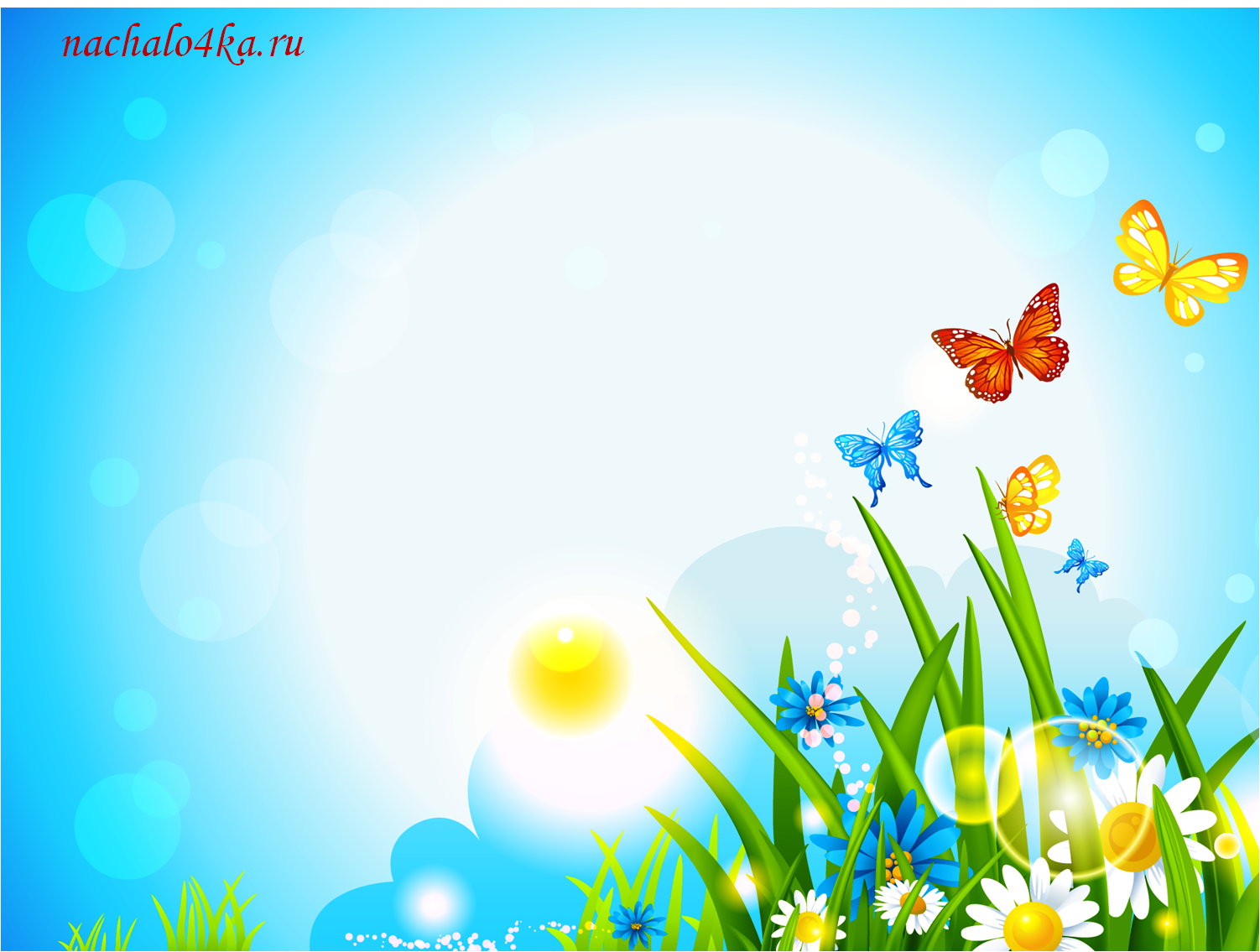 Станция «Здоровей - ка»
Задачи: ориентировать детей в пространстве, закреплять геометрическую форму «Круг»,  цвета, понятие «Большой – маленький»; развивать двигательную активность детей
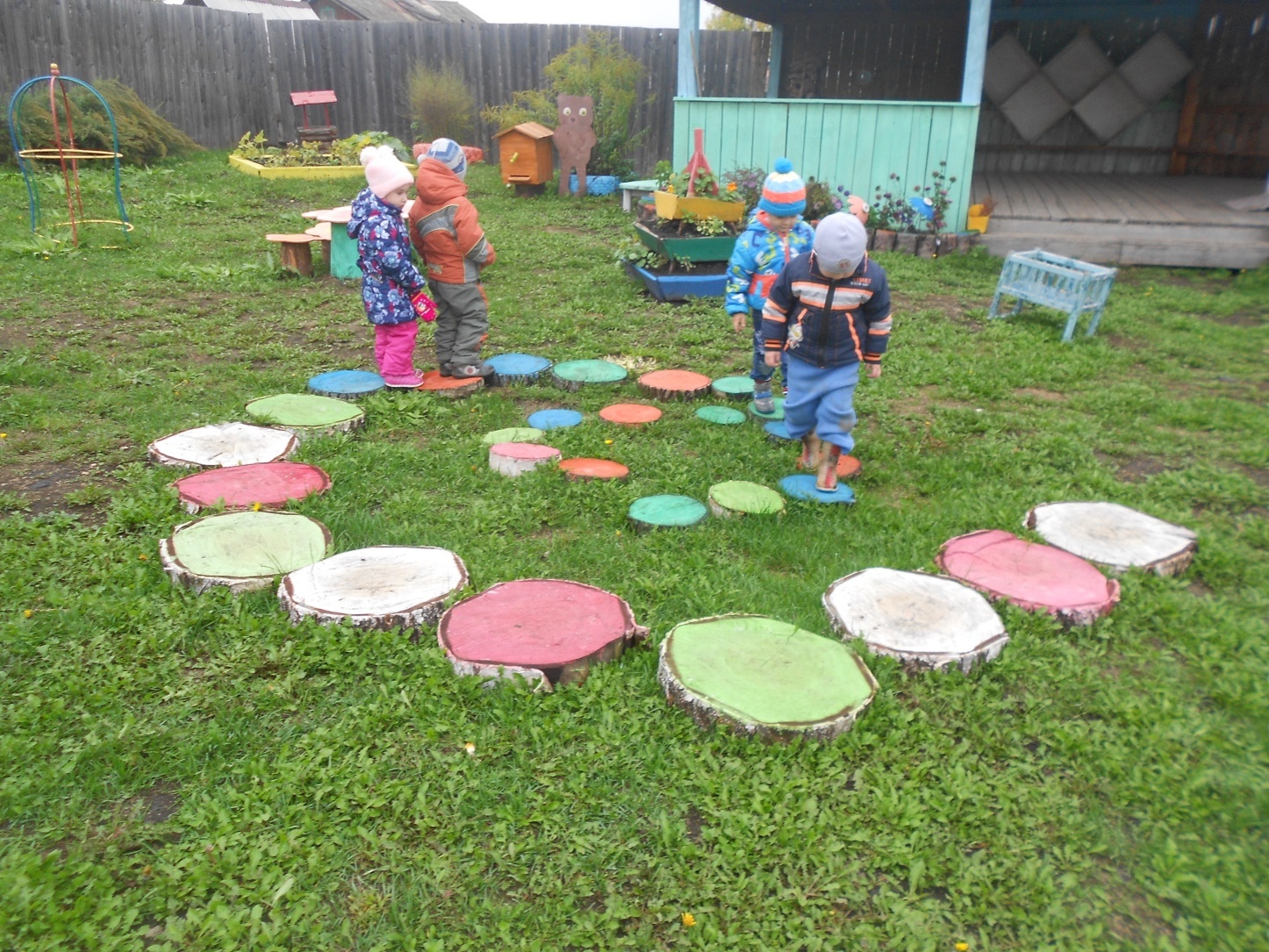 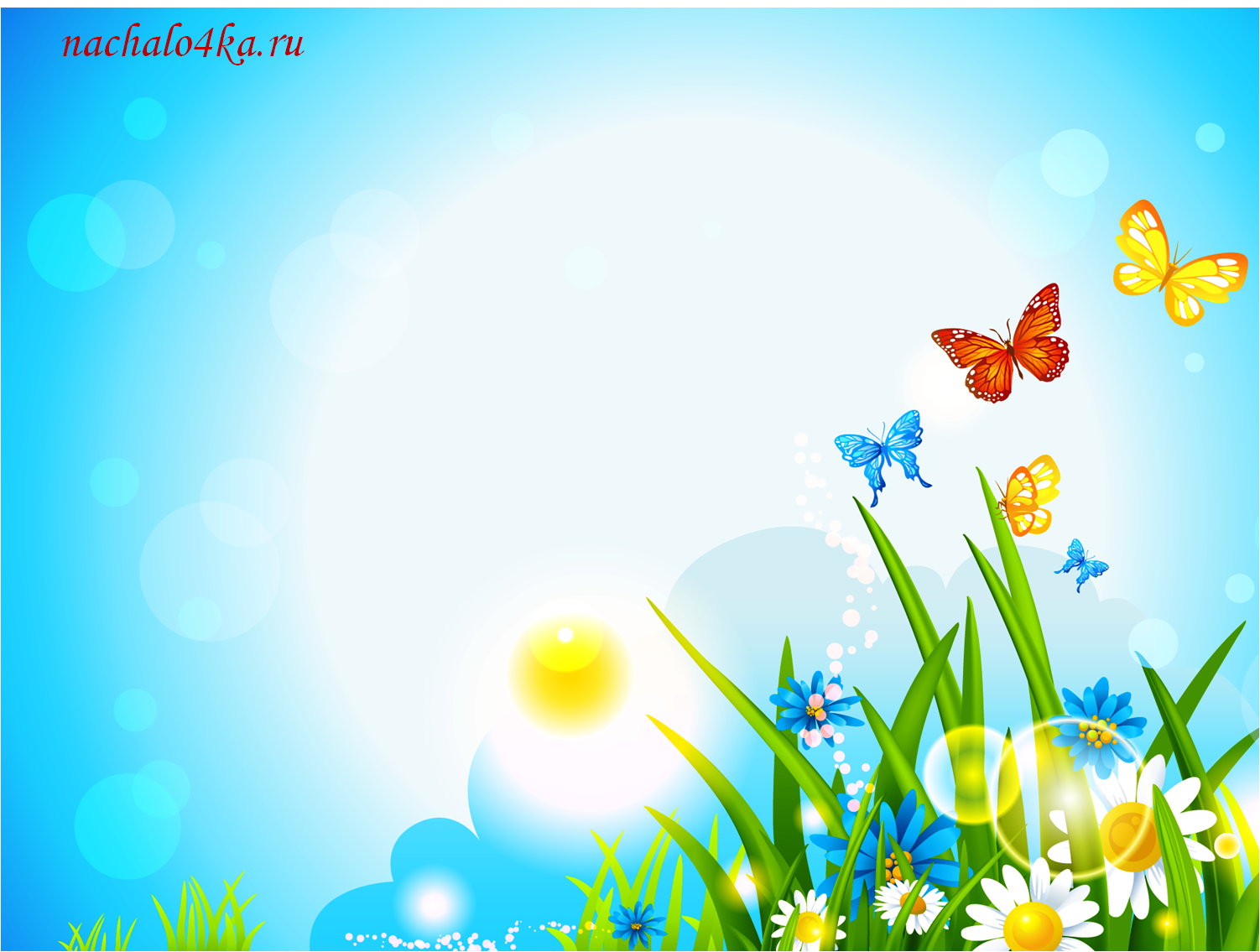 В ходе реализации данного проекта повысился уровень экологических знаний, познавательной, двигательной и речевой активности детей младшего дошкольного возраста.
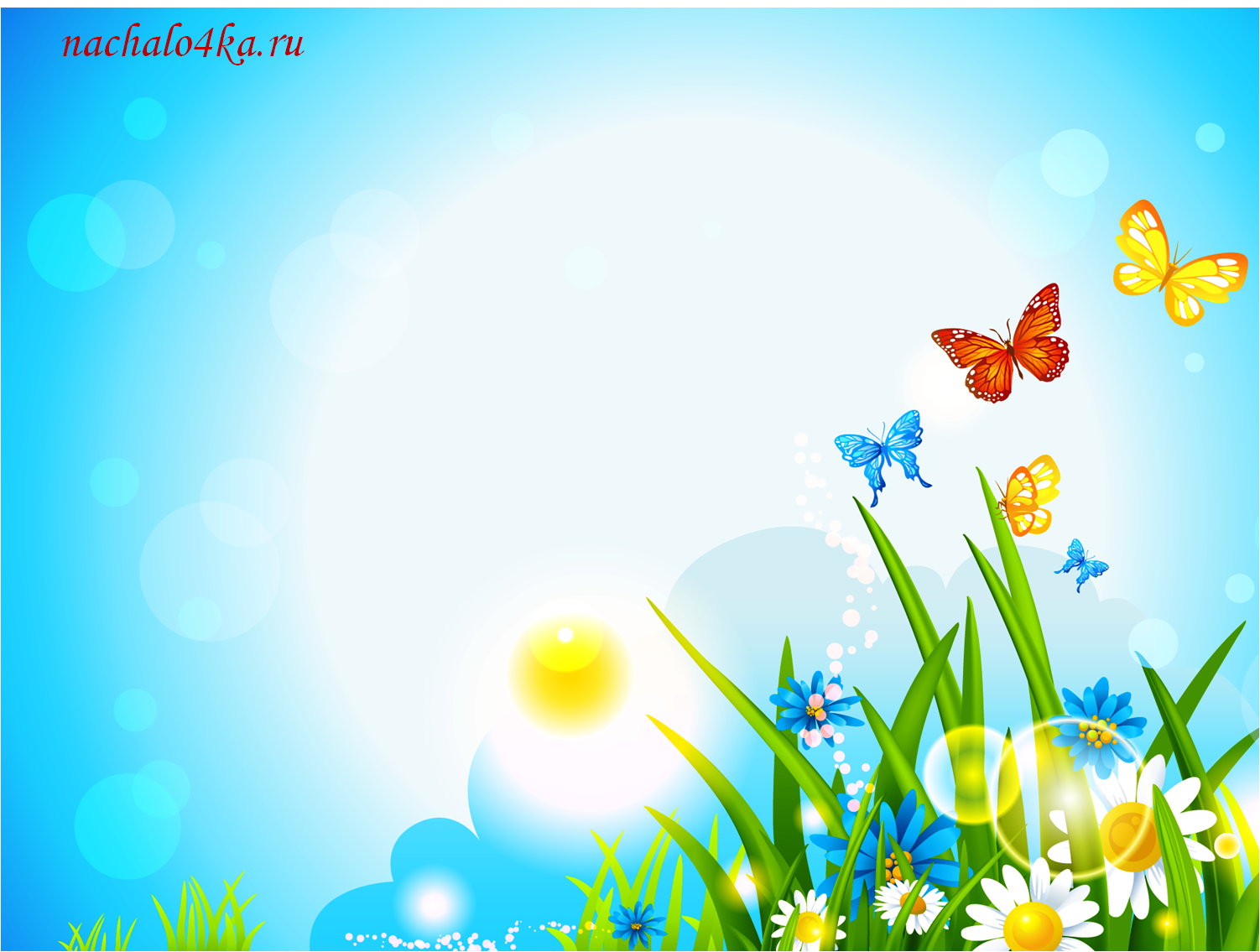 Спасибо за внимание